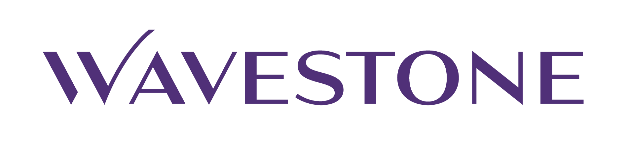 L’AVENIR DE LA CARTE BANCAIRE
UN SUPPORT QUI A PEU ÉVOLUÉ
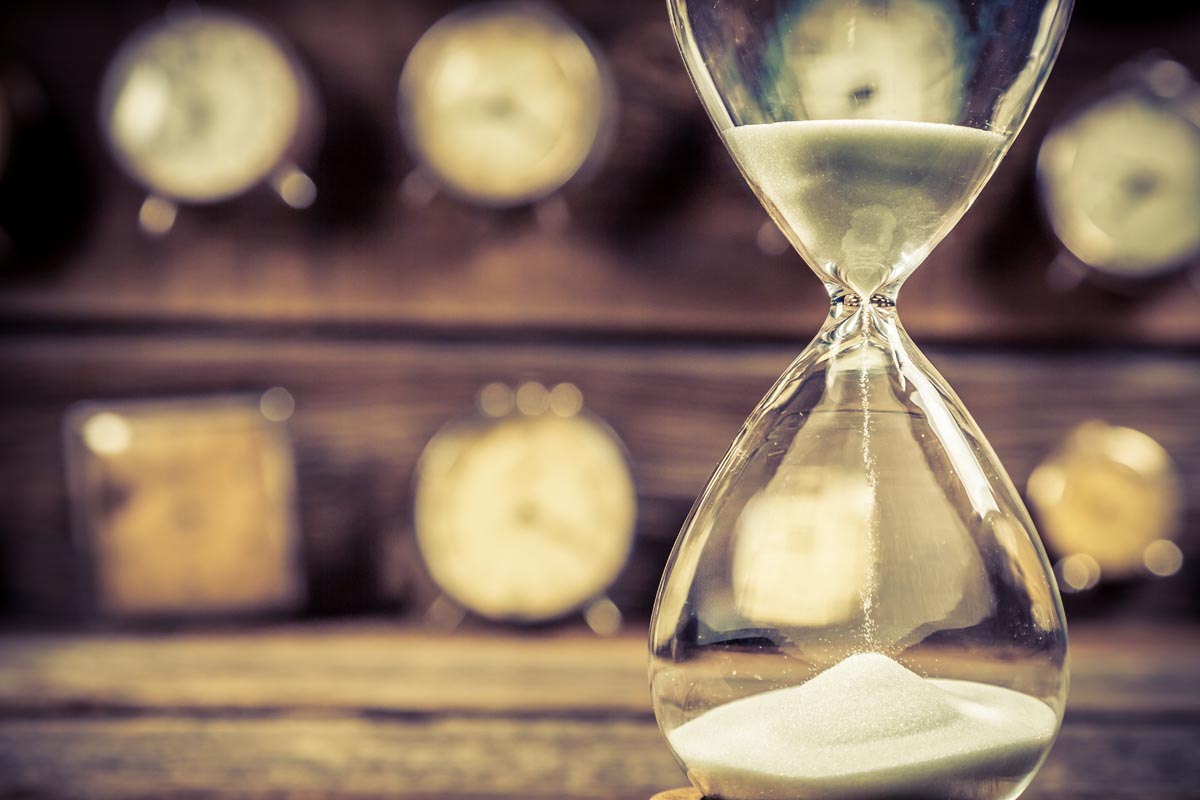 1951
1967
1986
2012
Invention de la carte de crédit
Apparition de la carte bancaire en France
Carte à puce
Apparition du paiement sans contact
Première carte à puce commercialisée
Premier TPE agréé pour les paiements sans contact
Carte de paiement Frankin National Bank en carton
Première carte de paiement en france grâce à l'association de 6 banques
Overview
La carte et l’ecosystème bancaire n’ont connu que très peu de phases d’innovations ces dernières décennies. Toutefois, cette dernière décennie a connu une somme d’initiatives d’innovations révolutionnaires.
20ans
C’est la moyenne entre chaque phase d’innovation
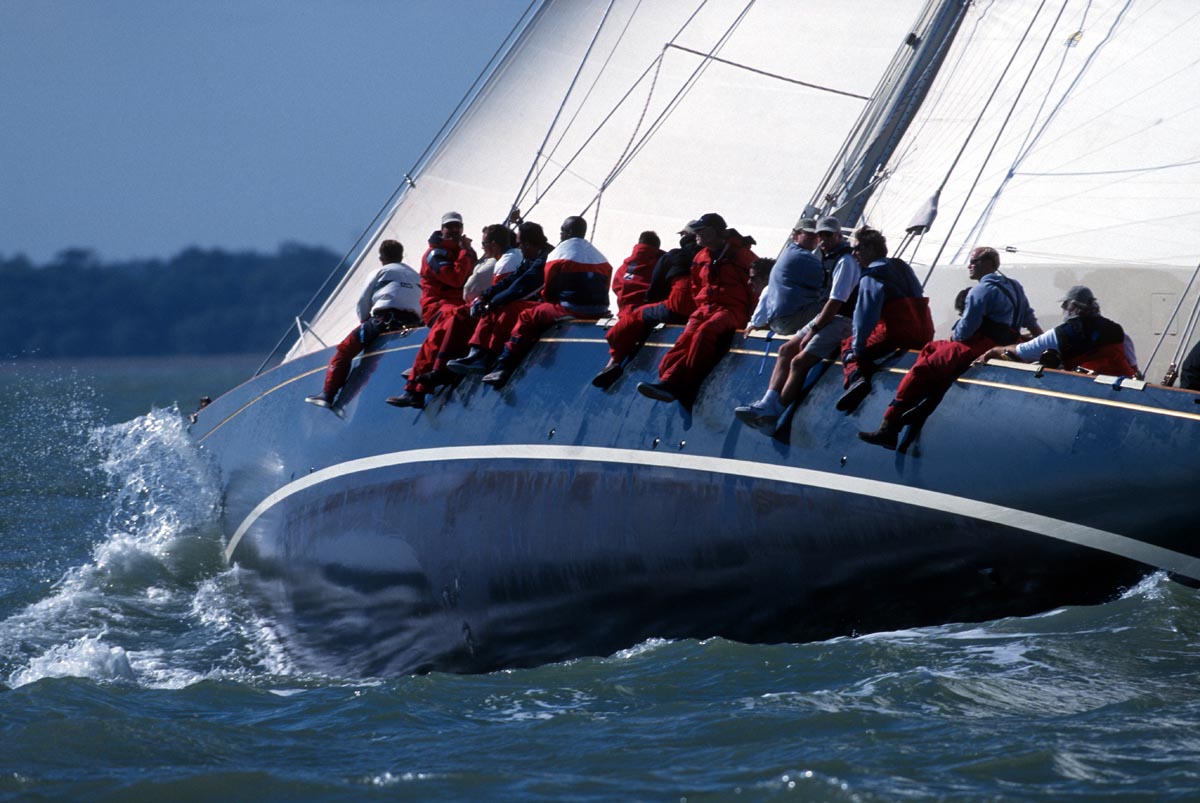 DES MOYENS DE PAIEMENT EN DECLIN
Répartition des moyens de paiement en volume en France (2016).
CARTES BANCAIRES
CHEQUES 
LCR BOR
VIREMENTS & PRELEVEMENTS
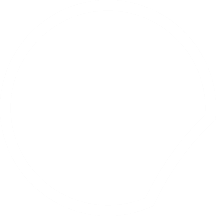 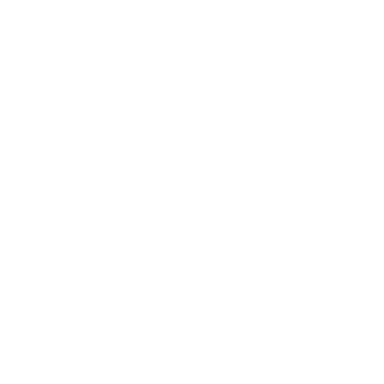 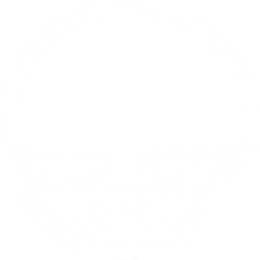 53%
10%
37%
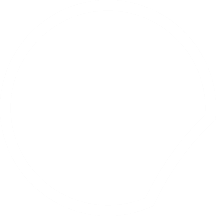 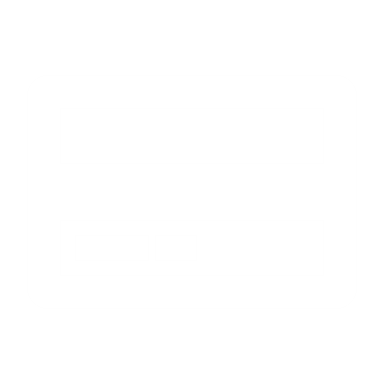 La carte est le moyen de paiement privilégié des Français et représente plus de la moitié des paiements scripturaux.
Les moyens de paiements nationaux (chèques et les effets de commerce), sont en déclin depuis les années 2000.
Il y a une forte augmentation des moyens de paiement électroniques.
10 000 000
11 000 000
6 000 000
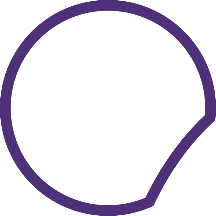 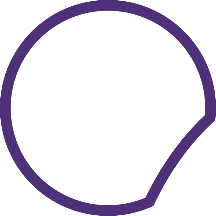 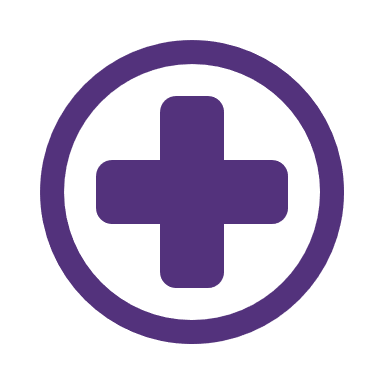 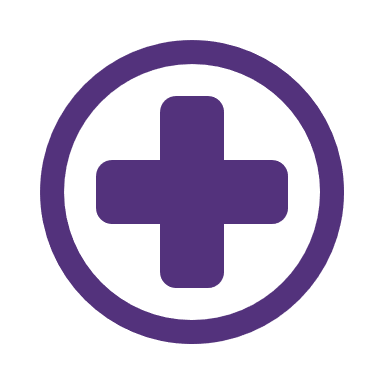 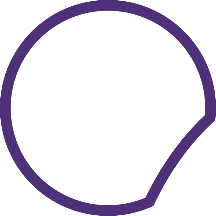 Une croissance des moyens de paiement scripturaux
En volume la croissance est de 4% de 2015 à 2016. Elle est essentiellement la conséquence de l’augmentation des paiements électroniques.
La carte bancaire, un moyen plébiscité
La carte bancaire est utilisée dans 53% des paiements avec léger repli du montant moyen qui passe de 49€ à 45€ en raison de l’augmentation du paiement sans contact (11 euros en moyenne).
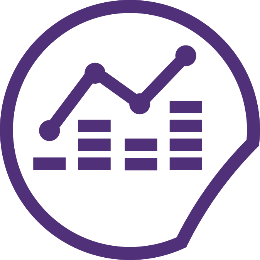 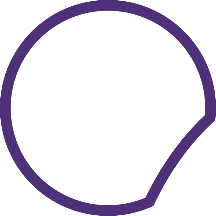 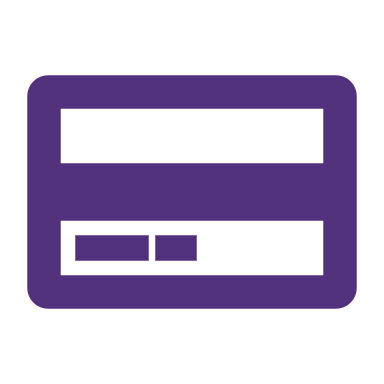 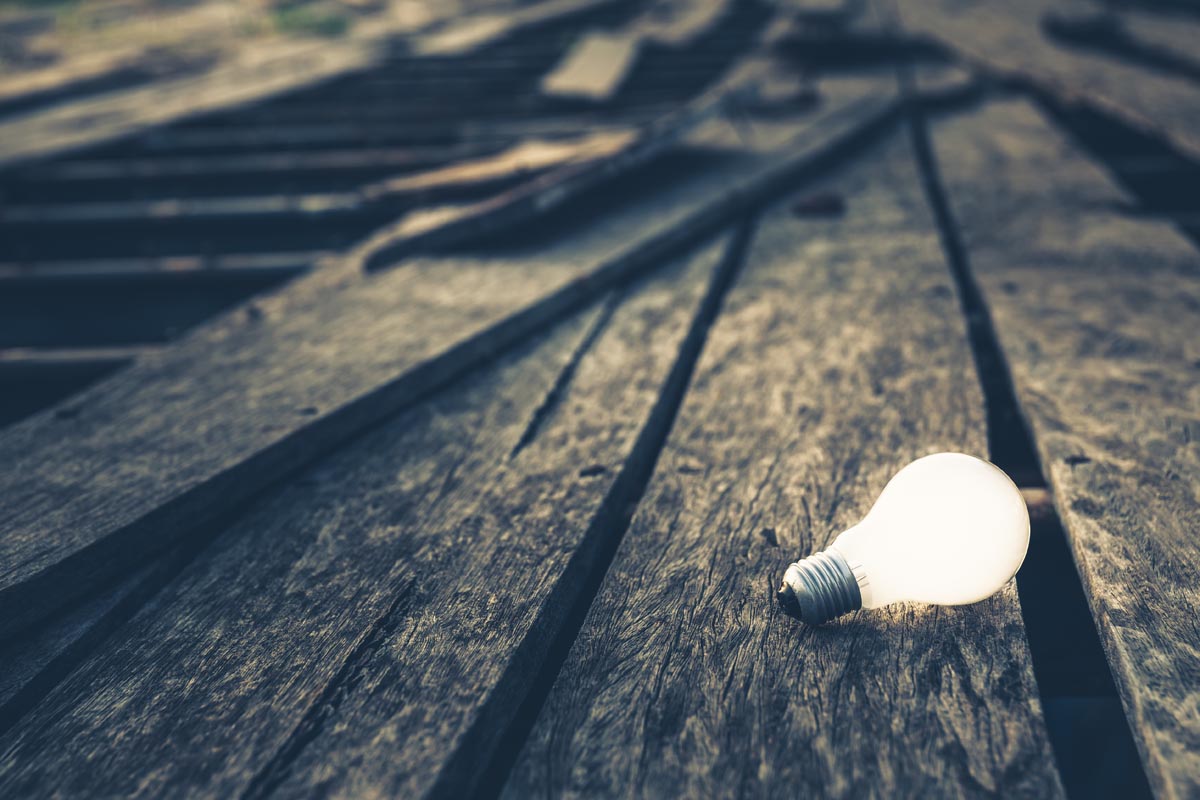 Une intensité concurrentielle qui force l’innovation
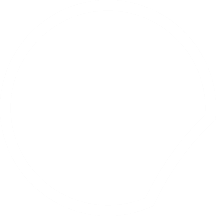 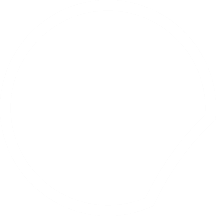 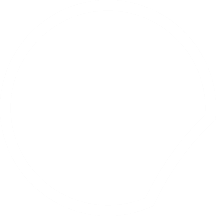 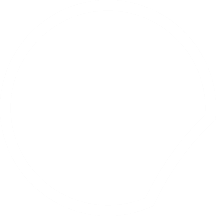 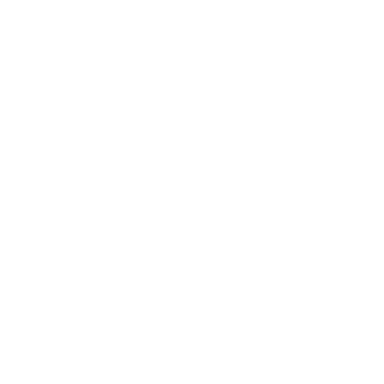 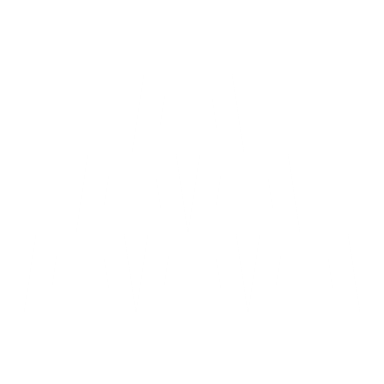 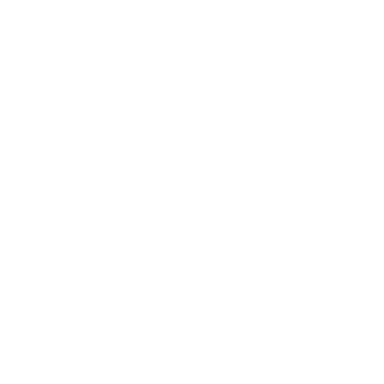 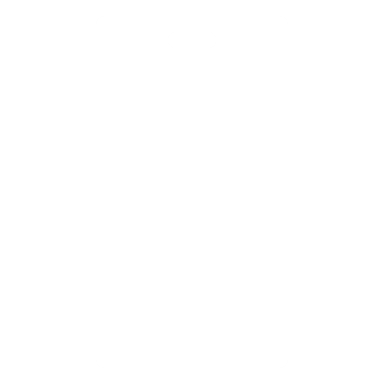 Banques en ligne
Banques mobiles
Fintech
Non bancaires
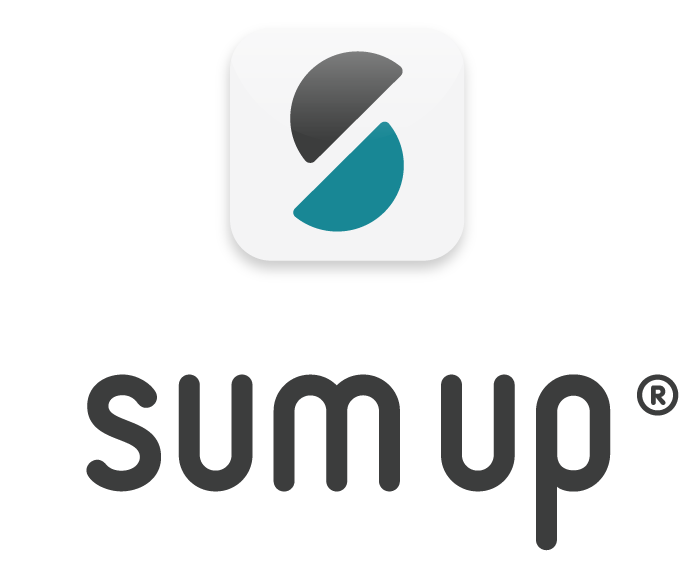 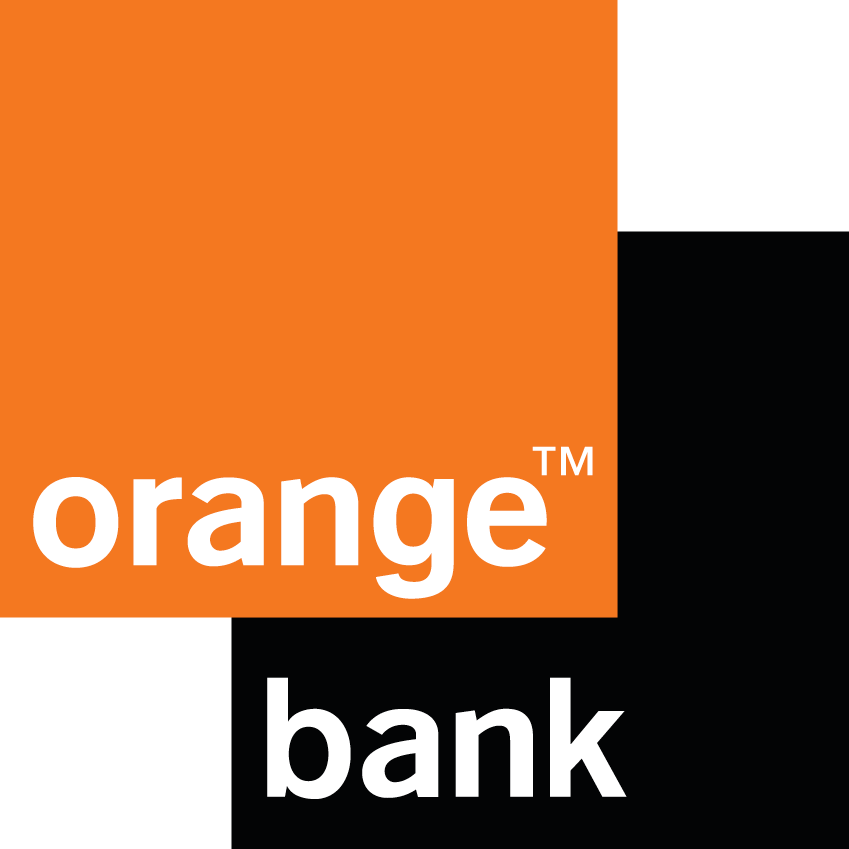 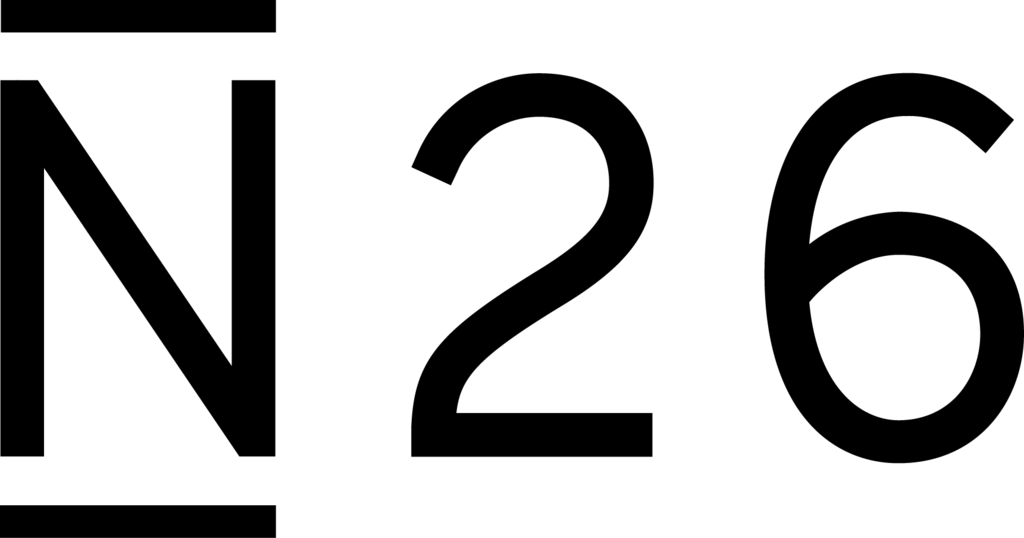 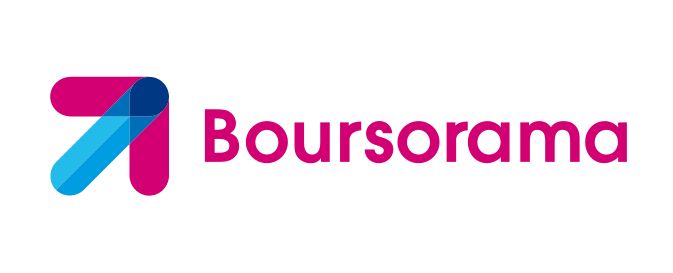 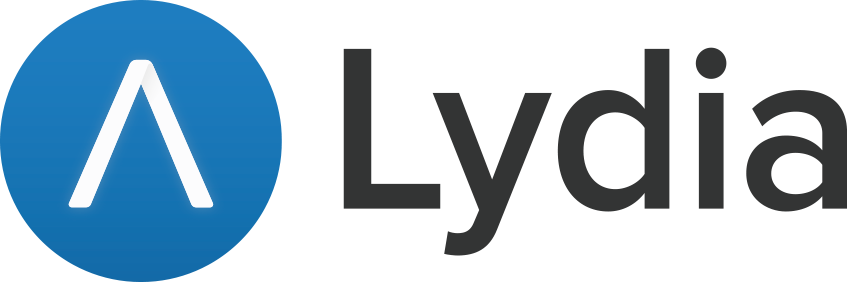 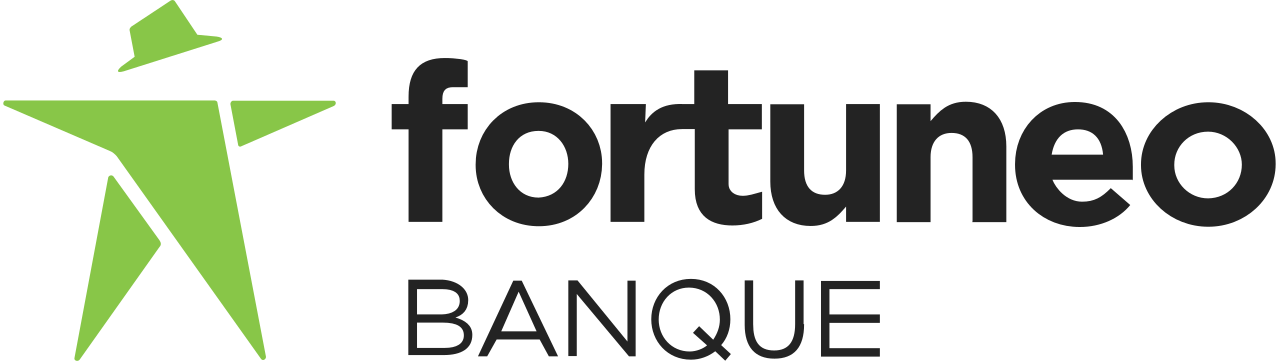 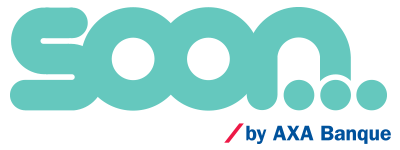 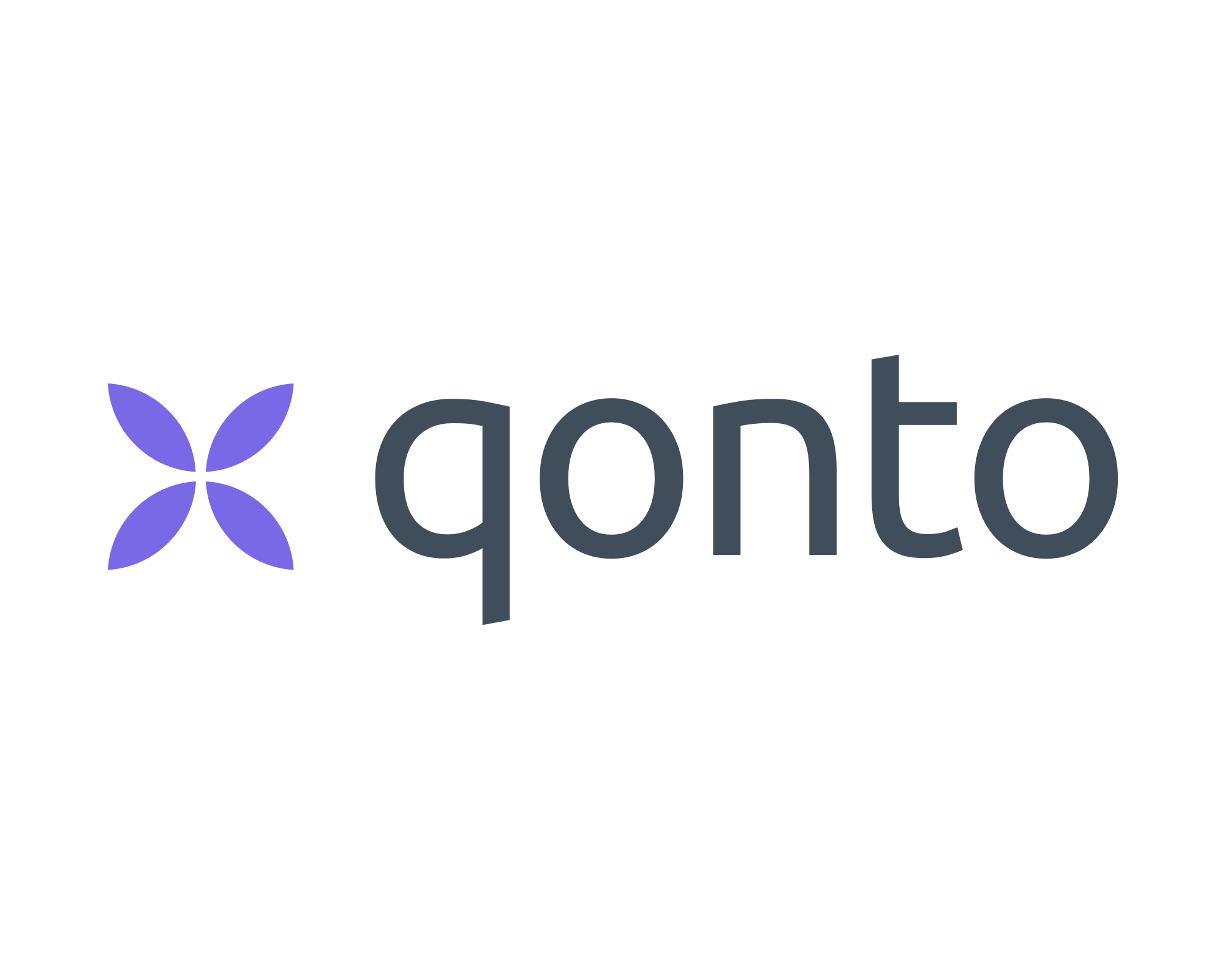 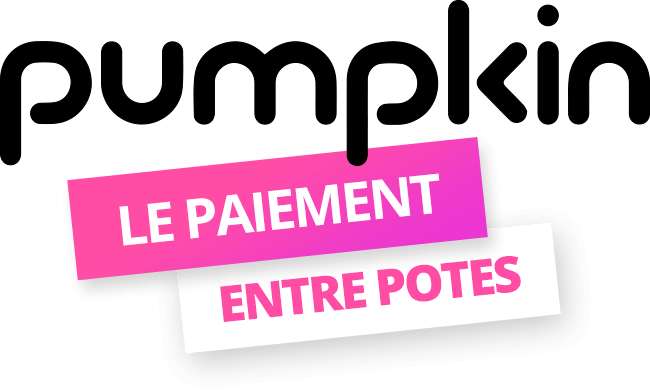 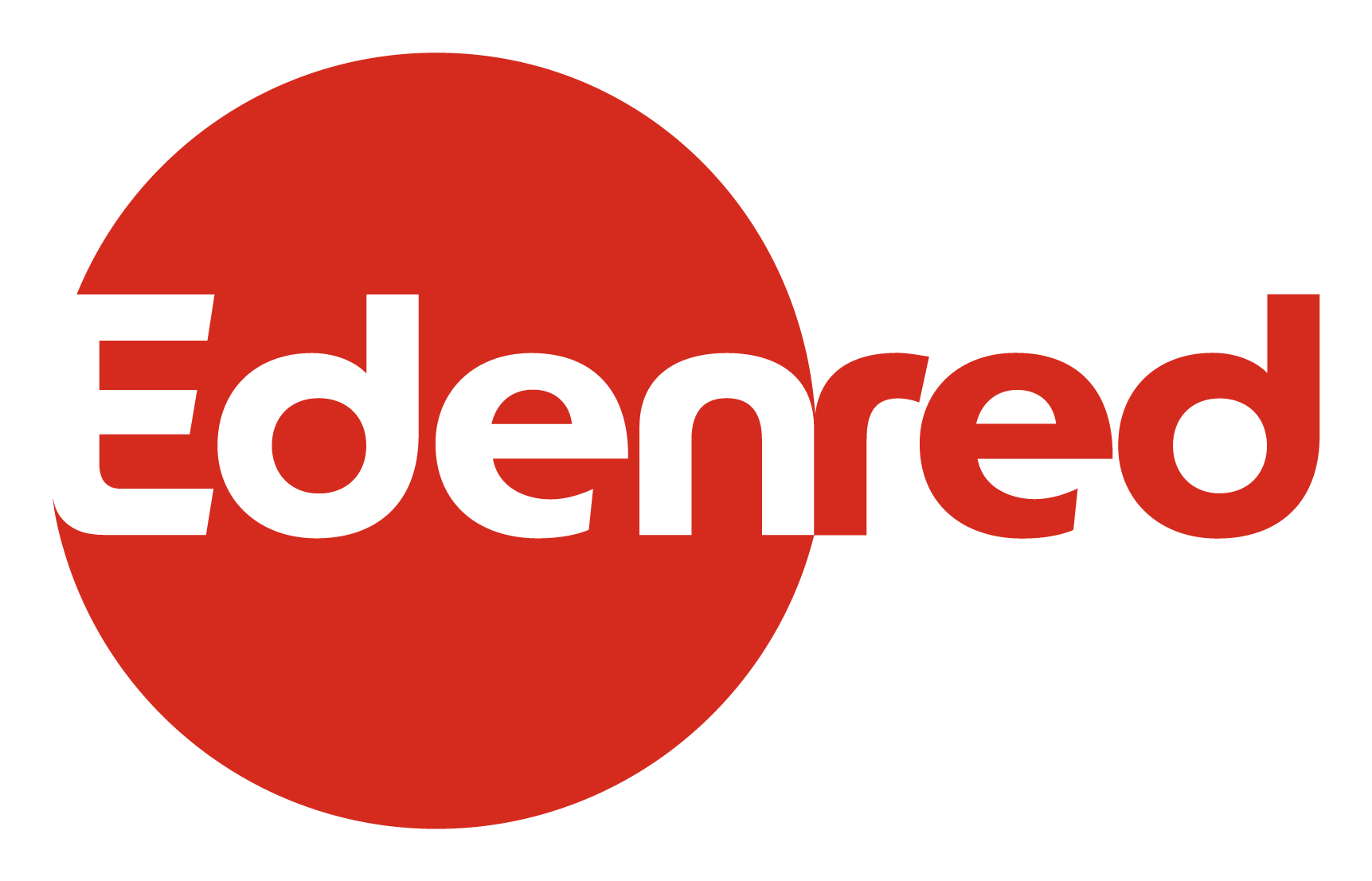 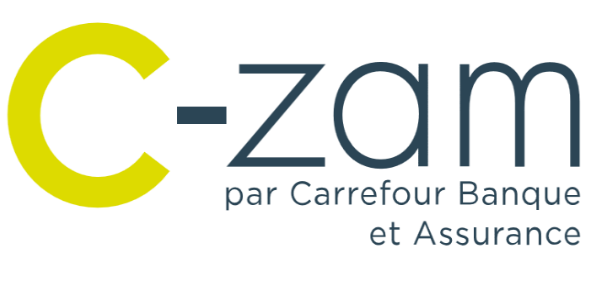 2012
Carte interactive

Citevia: paiement et transport
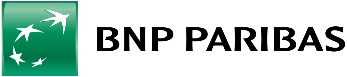 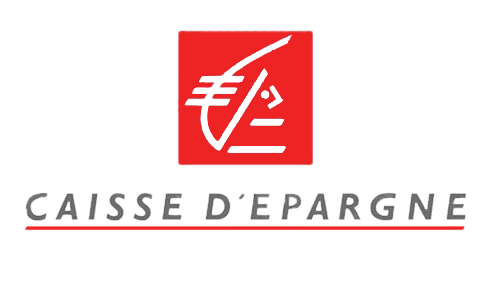 2014
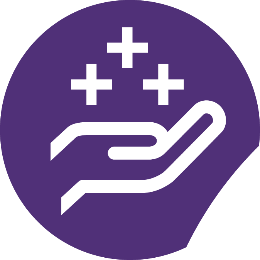 Fid et moi : paiement et fidélité
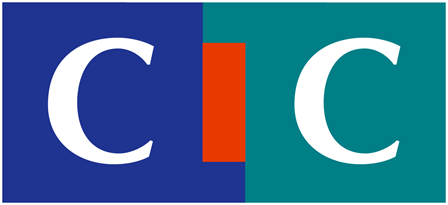 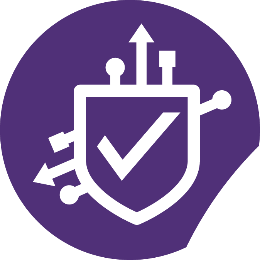 2016
Cryptodynamique
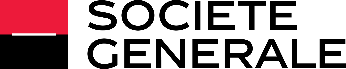 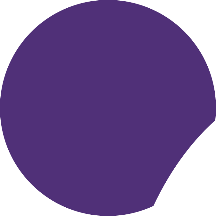 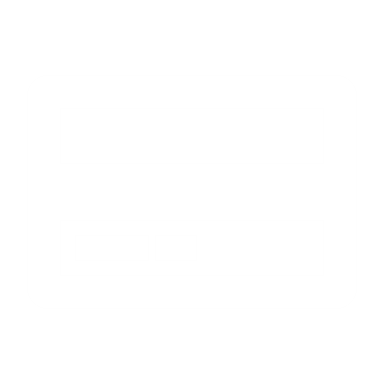 DIFFERENCE ENTRE BANQUE EN LIGNE ET BANQUE MOBILE
Une difference à l’ouverture et face aux services
Une difference de nature juridique
Une difference de support d’utilisation
Une banque en ligne, généralement filiales des banques traditionnelles sont des établissements de crédit là où les banques mobiles sont des établissements de paiement
La banque mobile va etre utilisée au travers d’un smartphone là ou la banque en ligne et utilisée au travers d’un ordinateur.
A l’ouverture du compte les pieces justificative et les contraintes ne sont pas les memes, ce qui impacte l’offer de produit offerte.
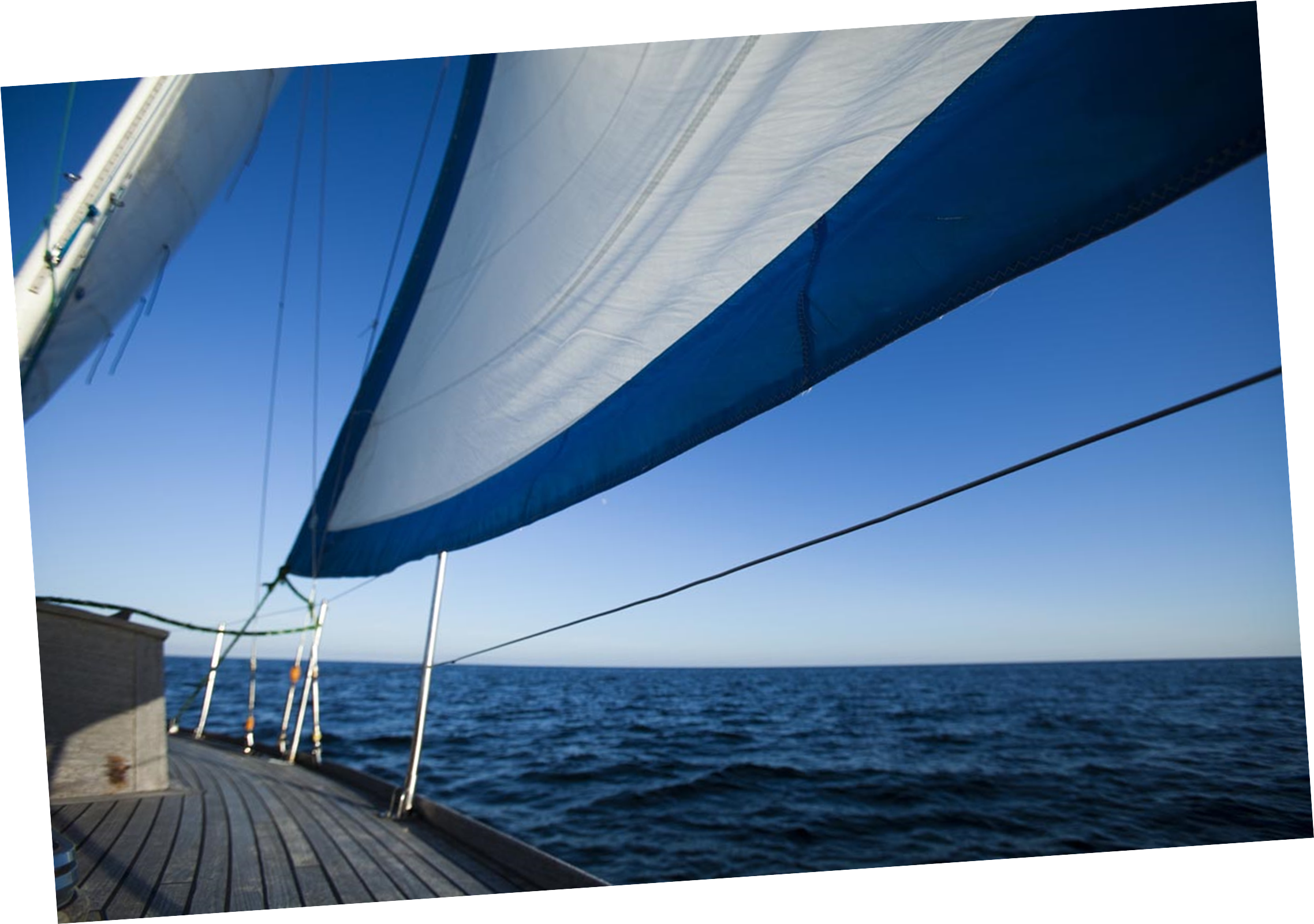 UNE 
BANCARISATION QUI 
A LE VENT EN POUPE
UTILISATEURS D’INTERNET
POPULATION TOTALE
UTILISATEURS SMARTPHONES
4,12
MILLIARDS
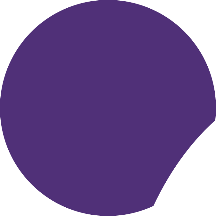 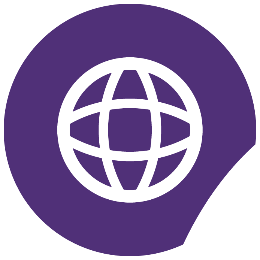 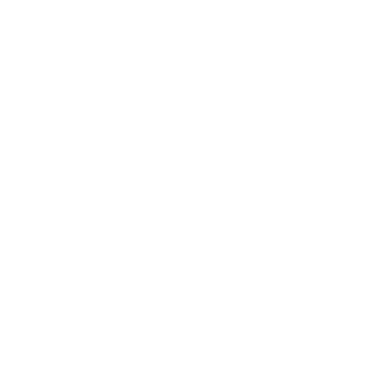 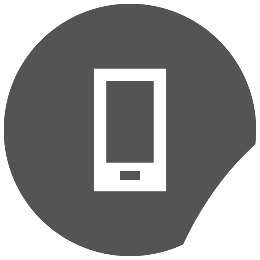 7,476
MILLIARDS
4,917
MILLIARDS
BANCARISATION DANS LE MONDE
69%
2016
Le taux d’adultes en possession d’un compte bancaire augmente de facon croissante et continue pour atteindre en 2017 un taux de 69%.
2014
2011
6 adultes sur 10 ont un compte bancaire
2/3 des non bancarisés ont un téléphone
51%
62%
69%
Evolution du pourcentage d'adultes possédant un compte bancaire
Une bancarisation qui permet l’emergence 
d’une tendance  innovatrice mondiale.
AMERIQUE DU NORD
EUROPE
AFRIQUE
ASIE
CHINE
Population: 1,216 milliard
GDP: 3 513$
Taux de pénétration smartphone : 55 % (2020)
Taux de pénétration carte bancaire: > 70 %
Population: 741,4 millions
GDP: 34 341$
Taux de connectivité: 100%
Taux de pénétration carte bancaire: 100%
Population: 579 millions
GDP: 25 263$
Taux de connectivité:  100%
Taux de pénétration carte bancaire: > 100%
Population: 1,371.1 M
GDP: 17 000$
Taux de pénétration smartphone : >100%
Taux de pénétration carte bancaire: 328 %
Acteurs principaux:
Acteurs principaux:
INDONESIE
Acteurs principaux:
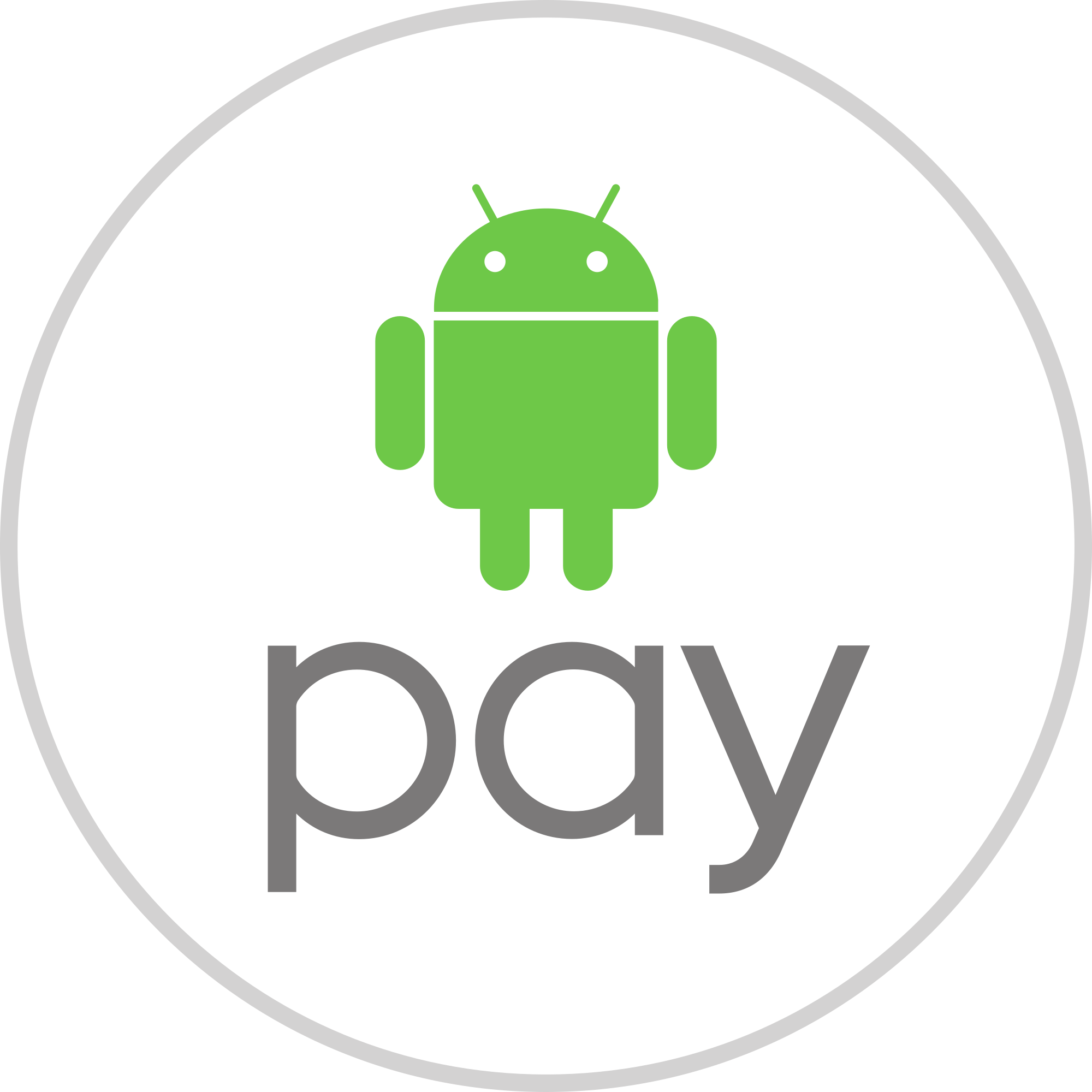 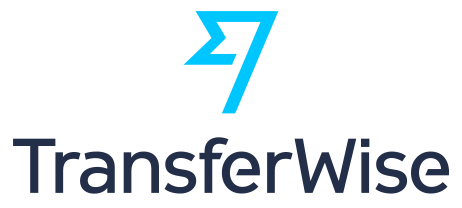 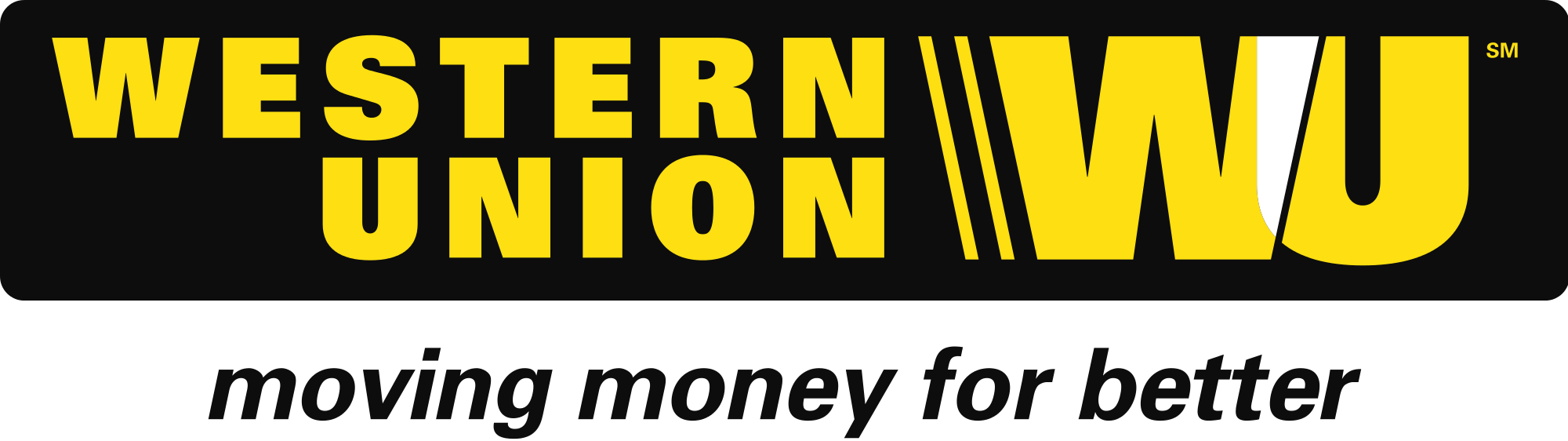 Population:
GDP:3 680$
Taux de connectivité: >100%
Taux de pénétration carte bancaire: 50 %
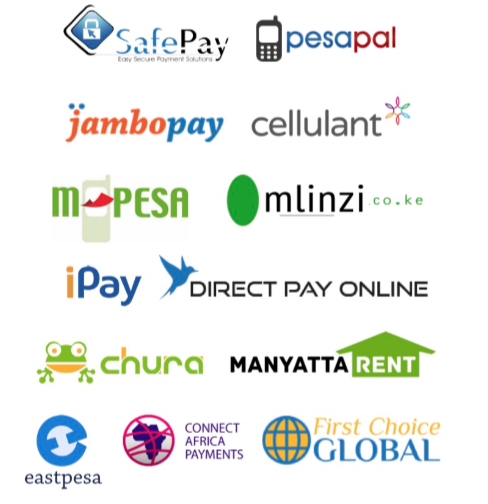 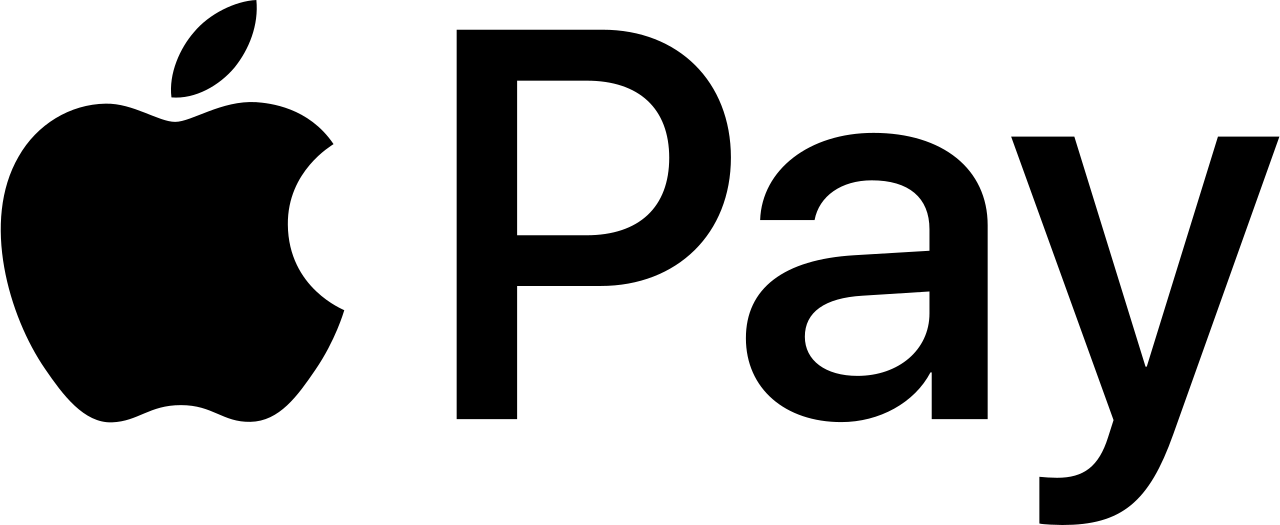 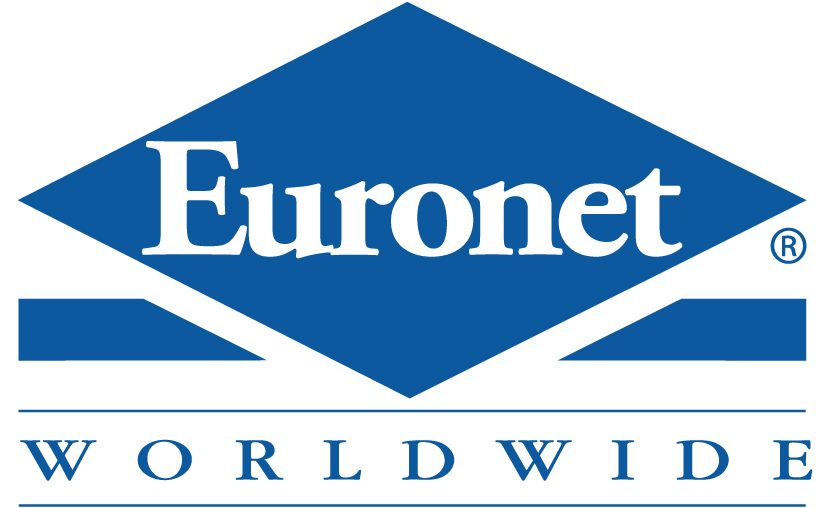 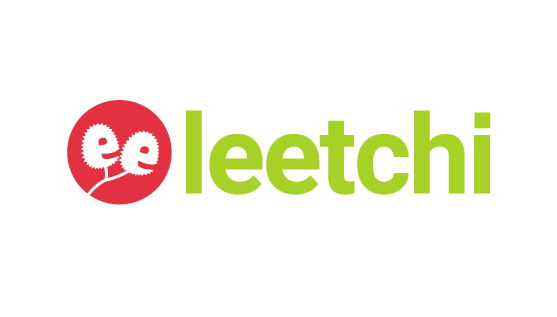 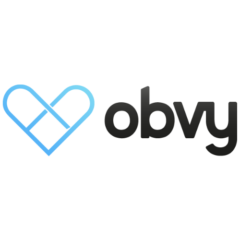 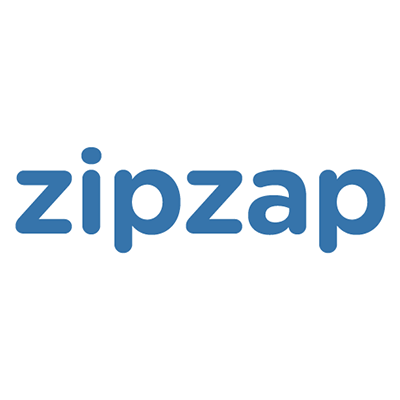 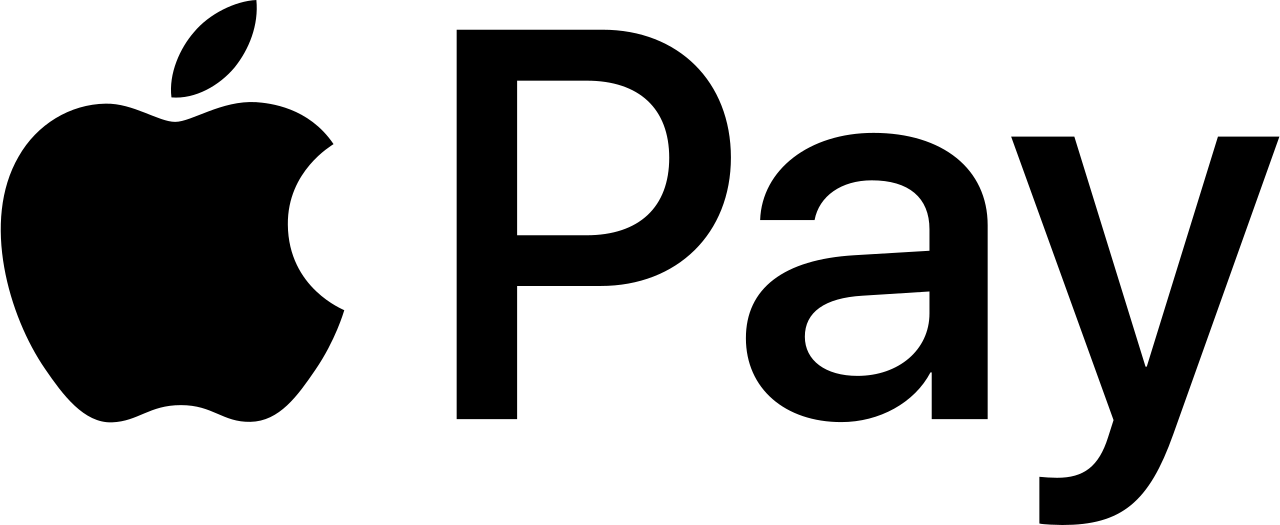 INDE
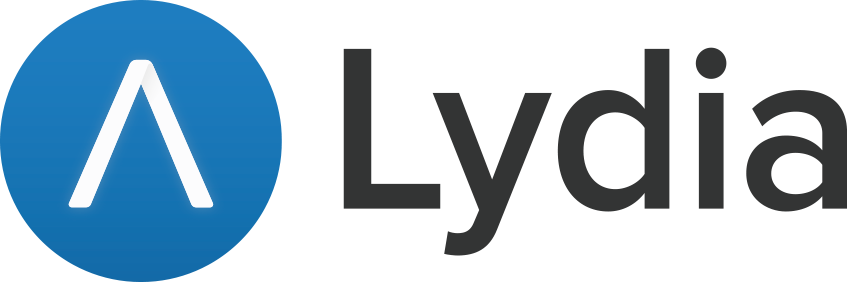 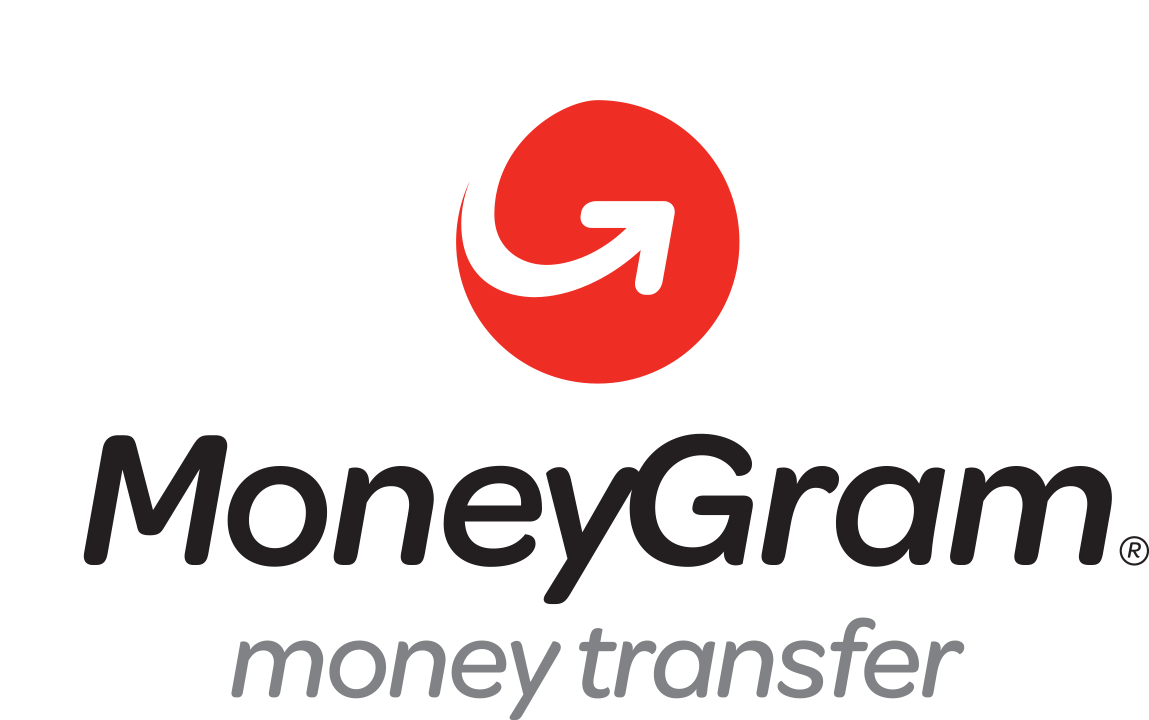 Population: 1,324 milliard
GDP: 4 000$
Taux de pénétration smartphone: 21%
Taux de pénétration carte bancaire: 68 %
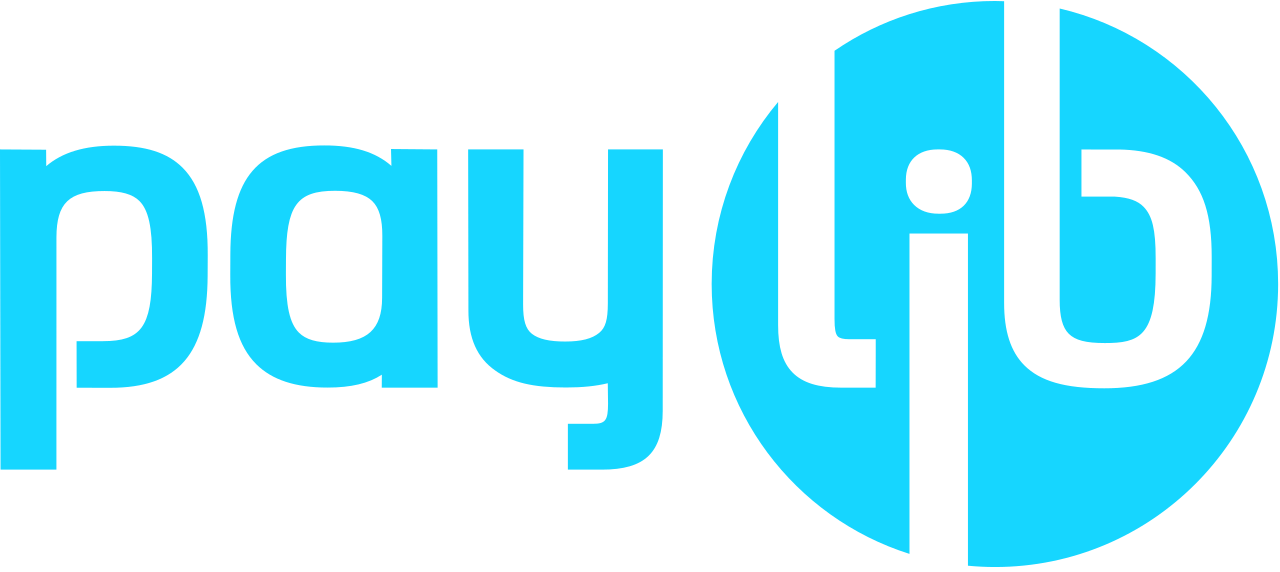 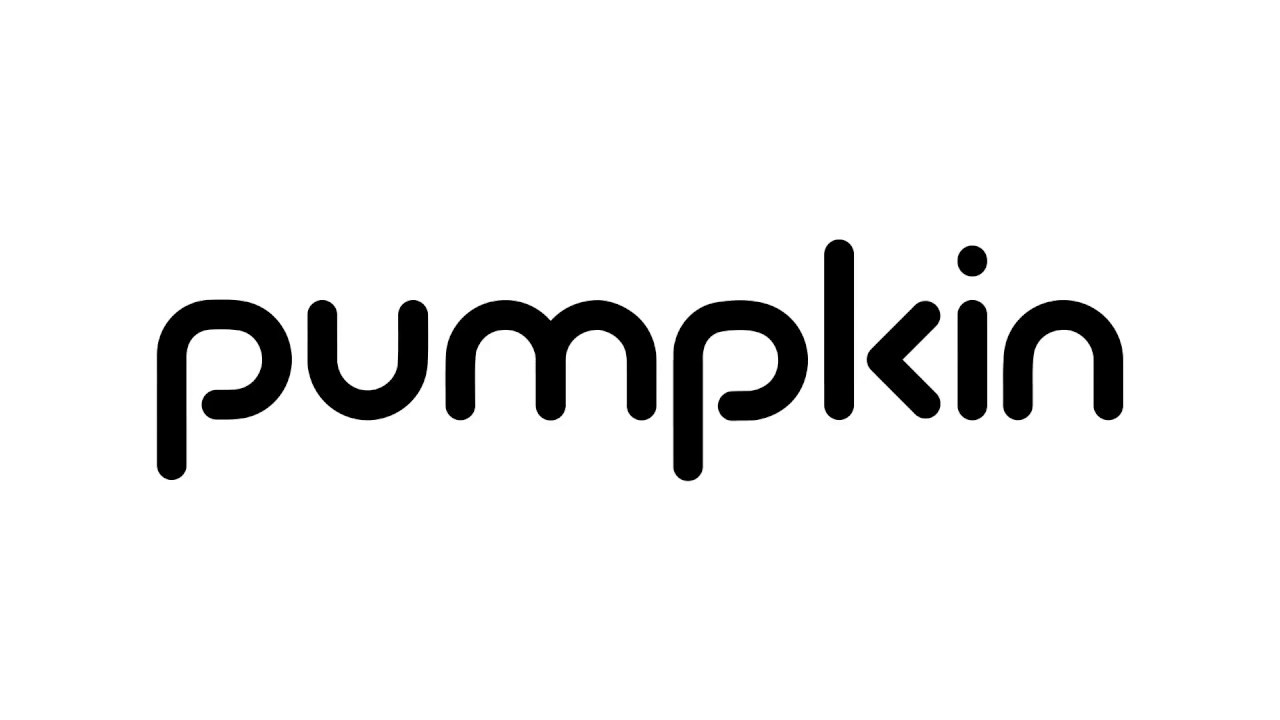 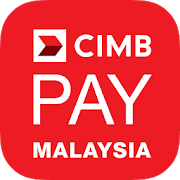 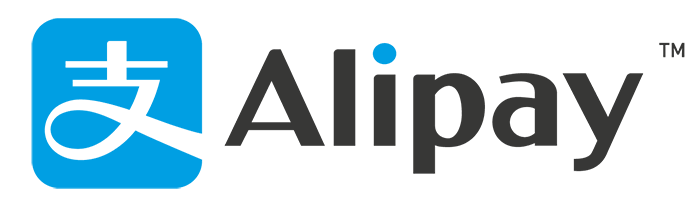 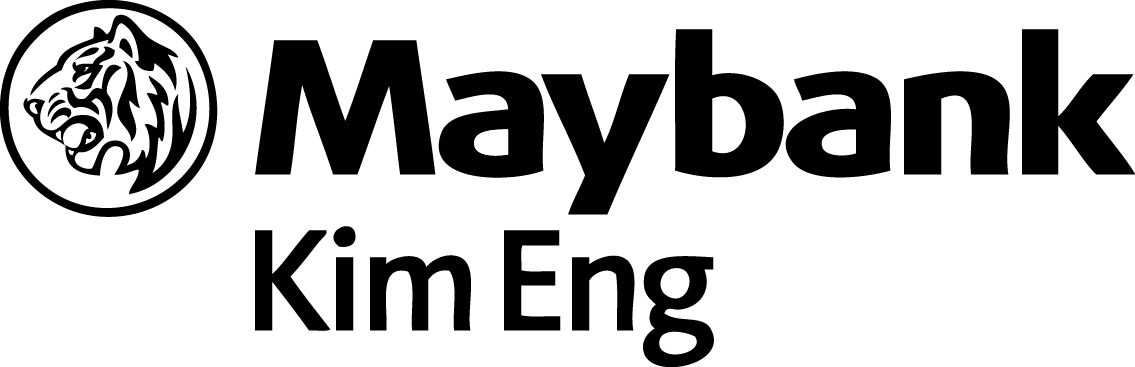 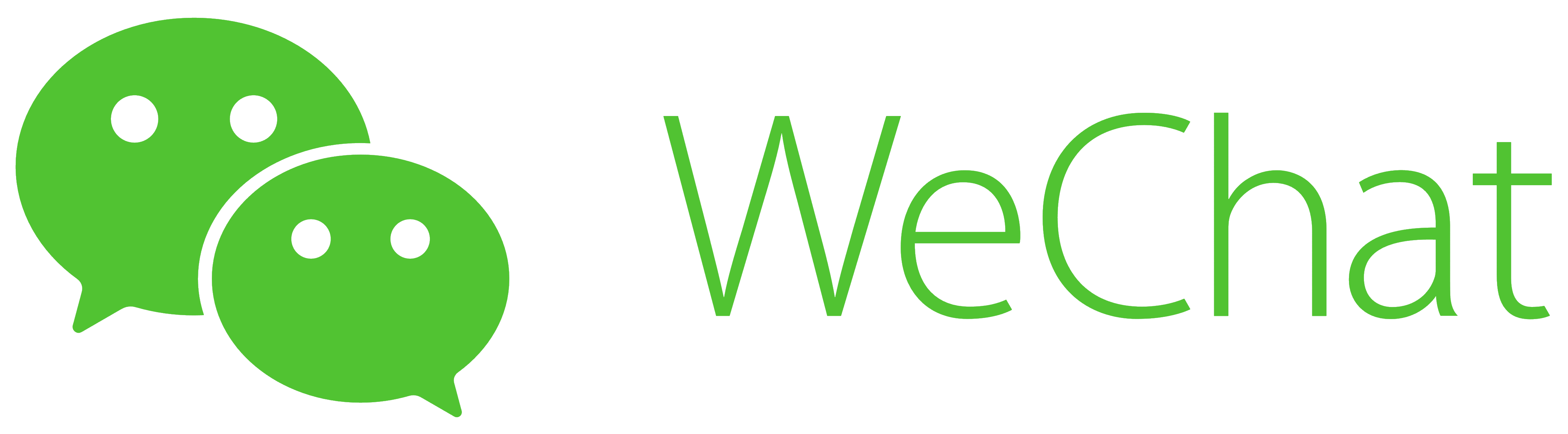 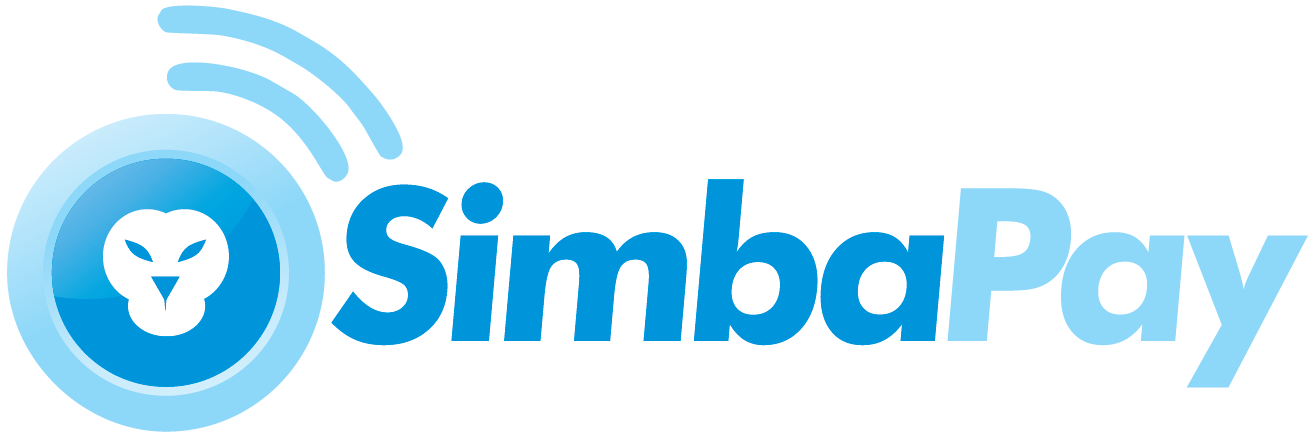 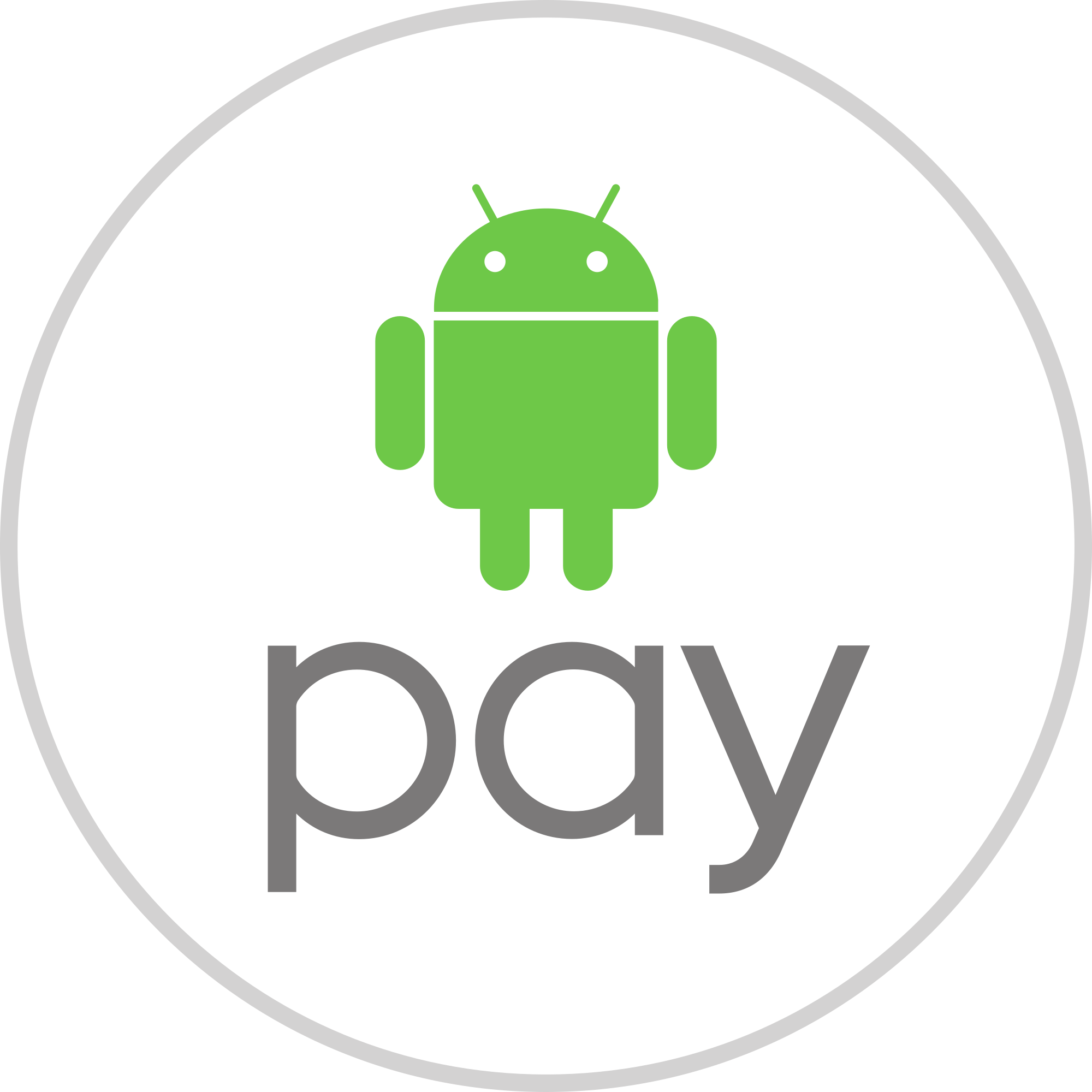 OSAIFU
KEITAY
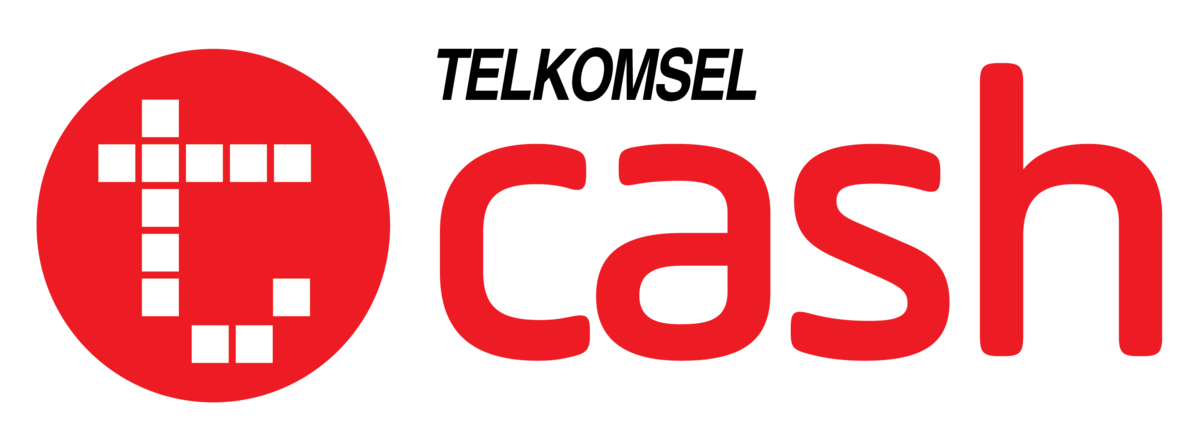 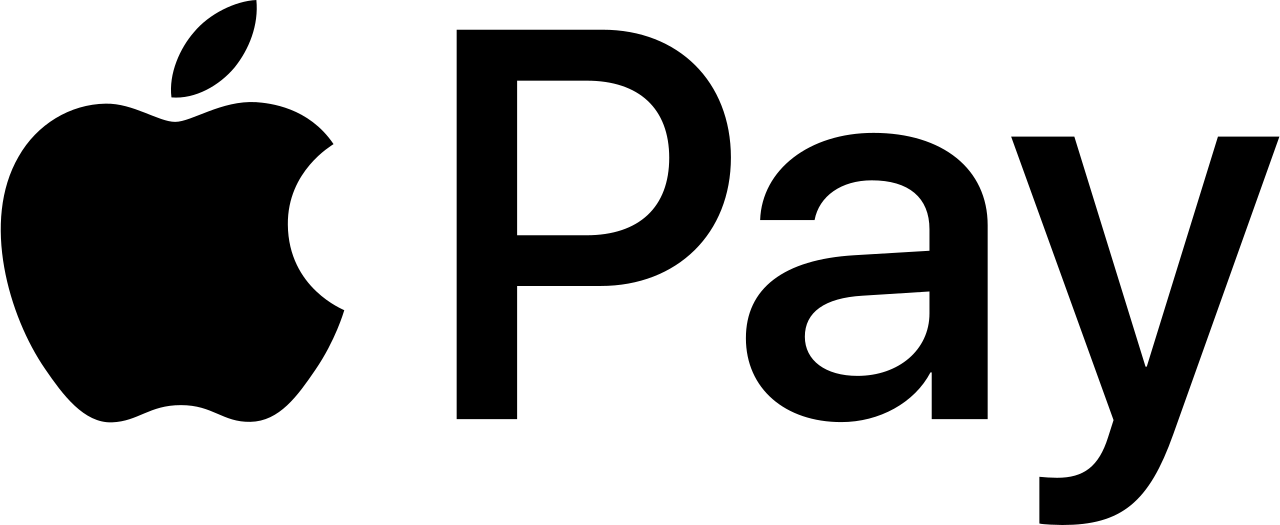 Acteurs principaux:
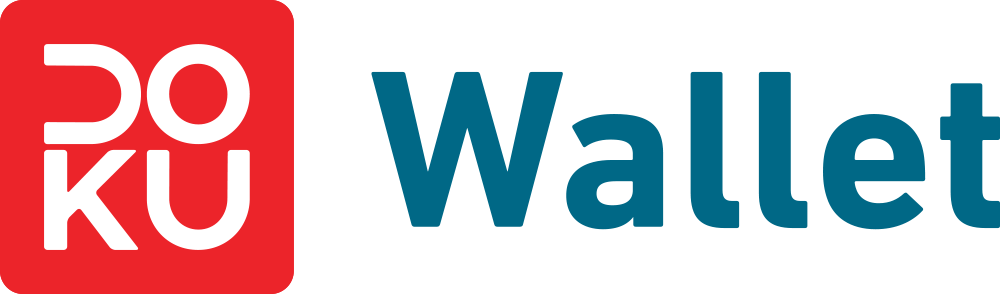 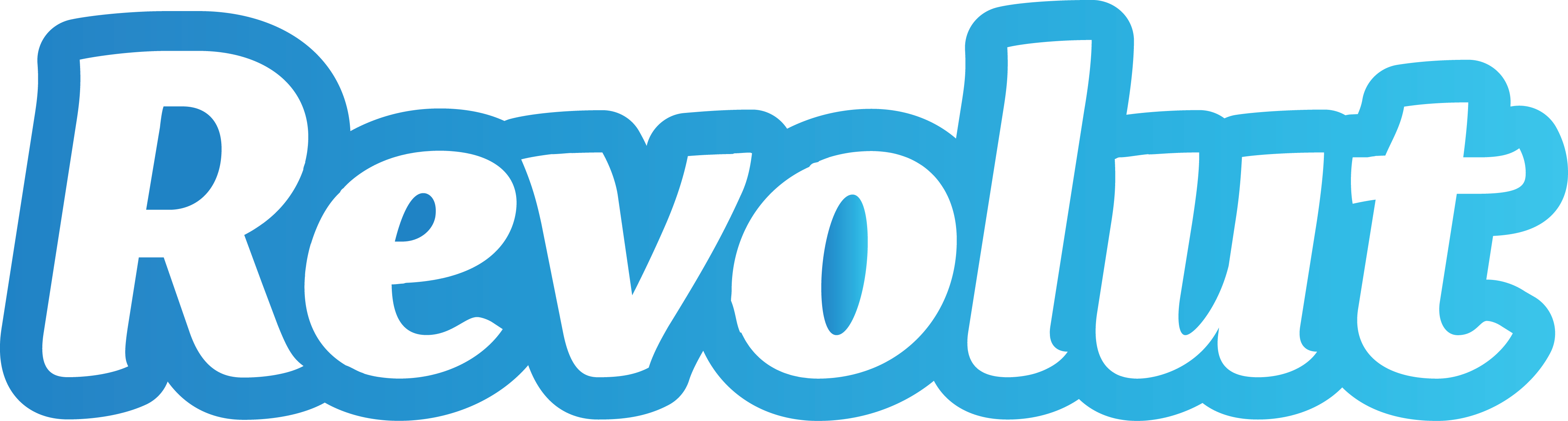 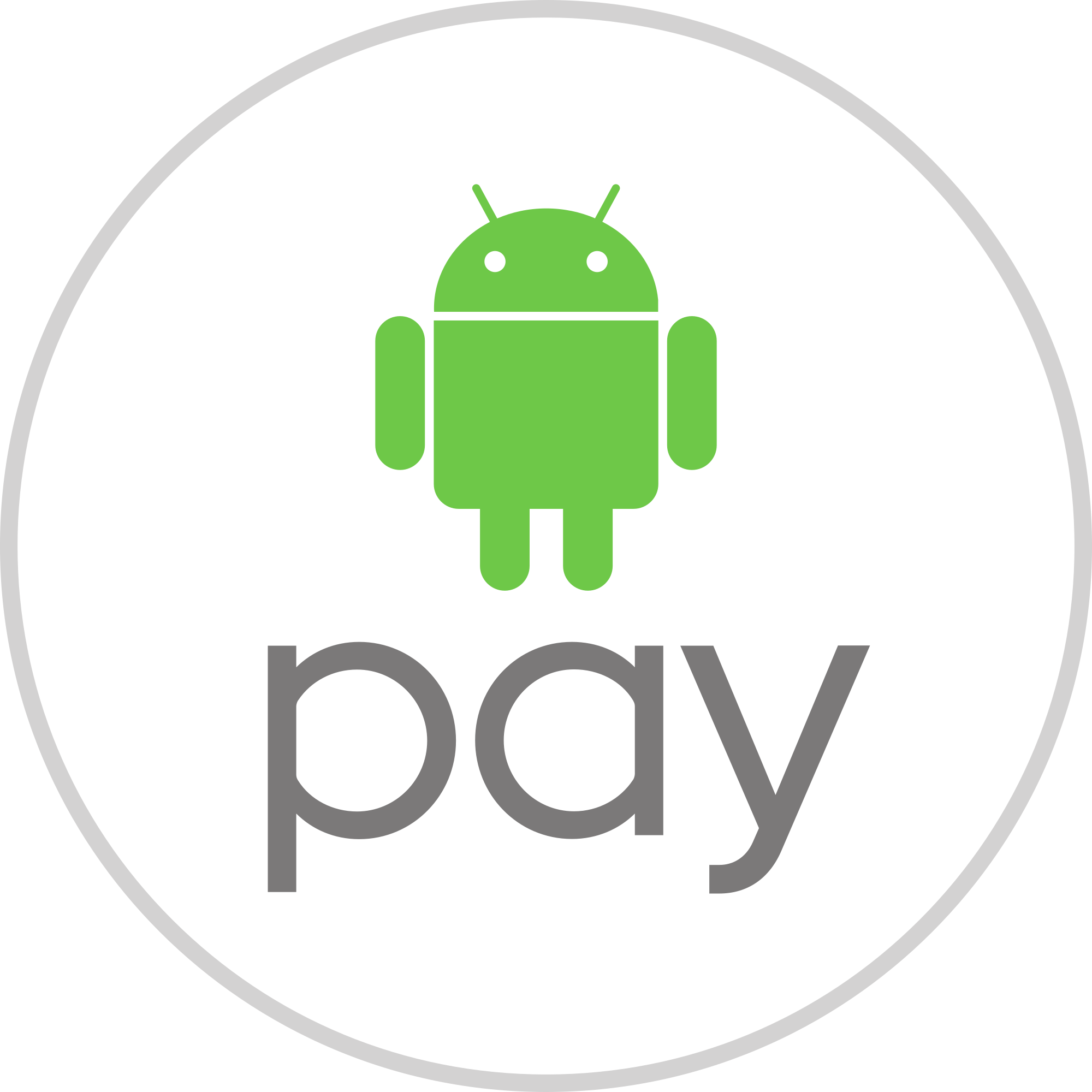 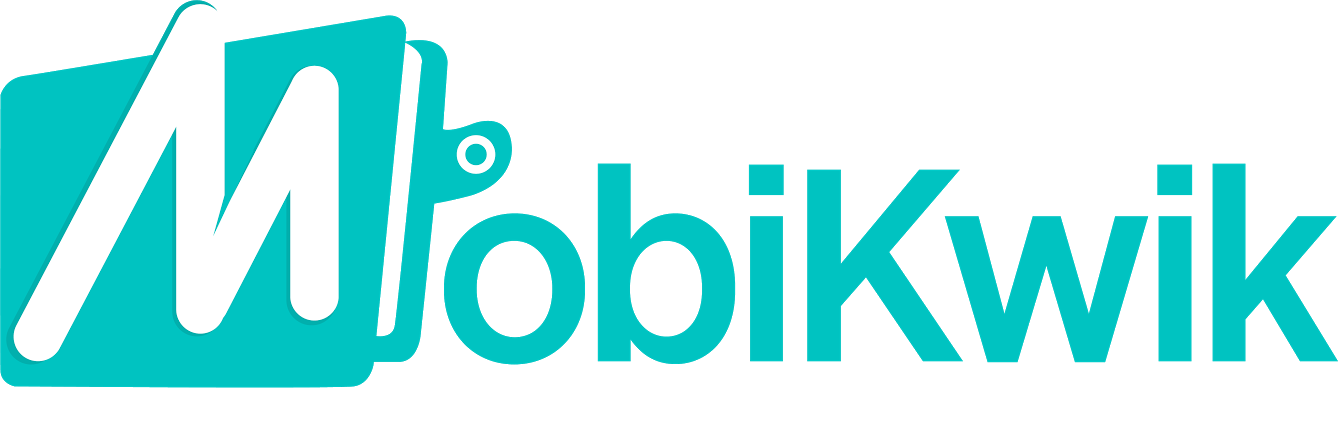 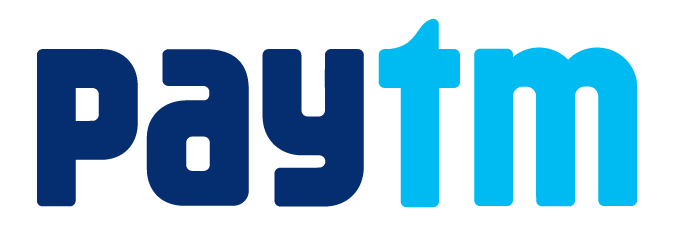 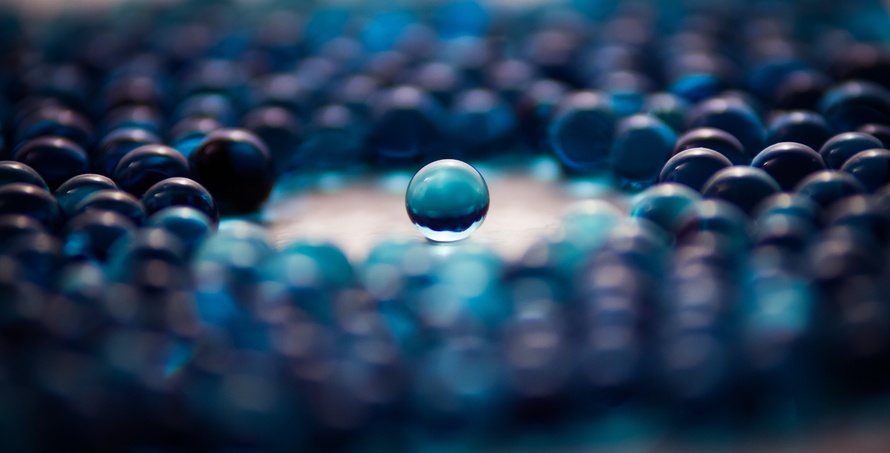 DES INNOVATIONS SANS IMPACT SUR LA CARTE BANCAIRE
3 RAISONS 
AU PLEBISCITE DES CARTES BANCAIRES
UNE PRESENCE GLOBALISÉE
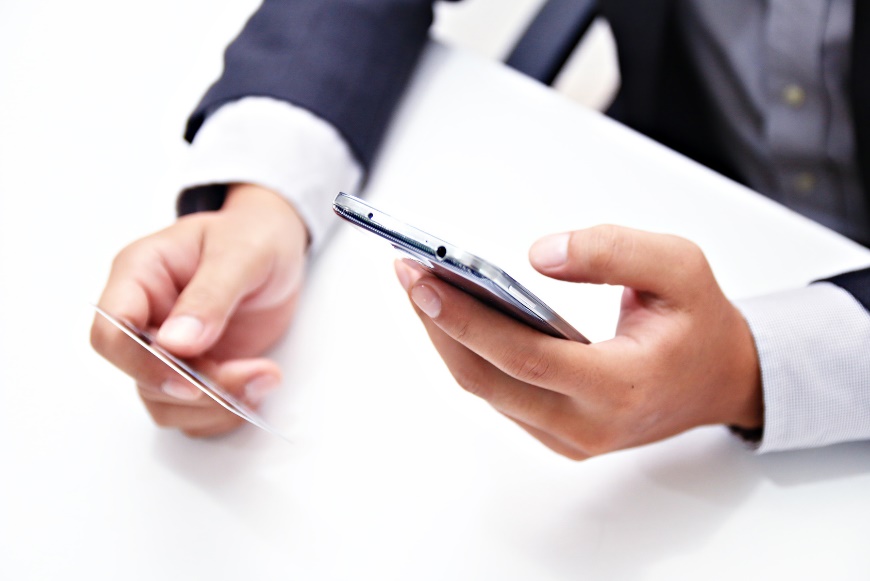 UNE UTILISATION SÉCURISÉE
UN MOYEN PLÉBISCITÉ PAR LES BANQUES
UNE DISPARITION INNEVITABLE 
?
Les innovations sources de disparition:
Innovations impactant la nature de la carte bancaire
Innovations impactant le support de la carte bancaire
Biométrie
Paiement mobile
Paiement wearables
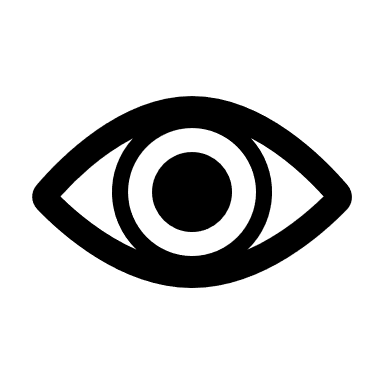 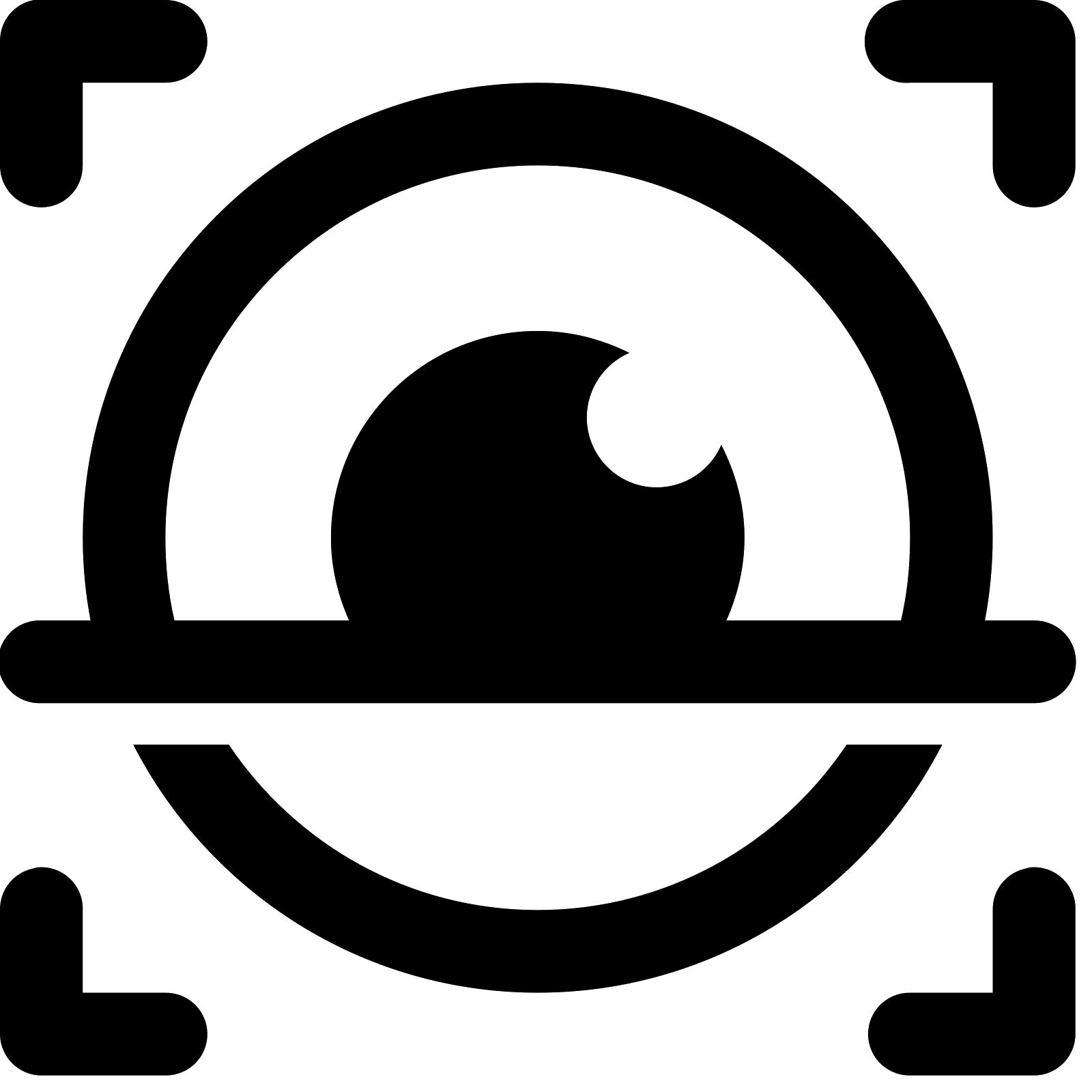 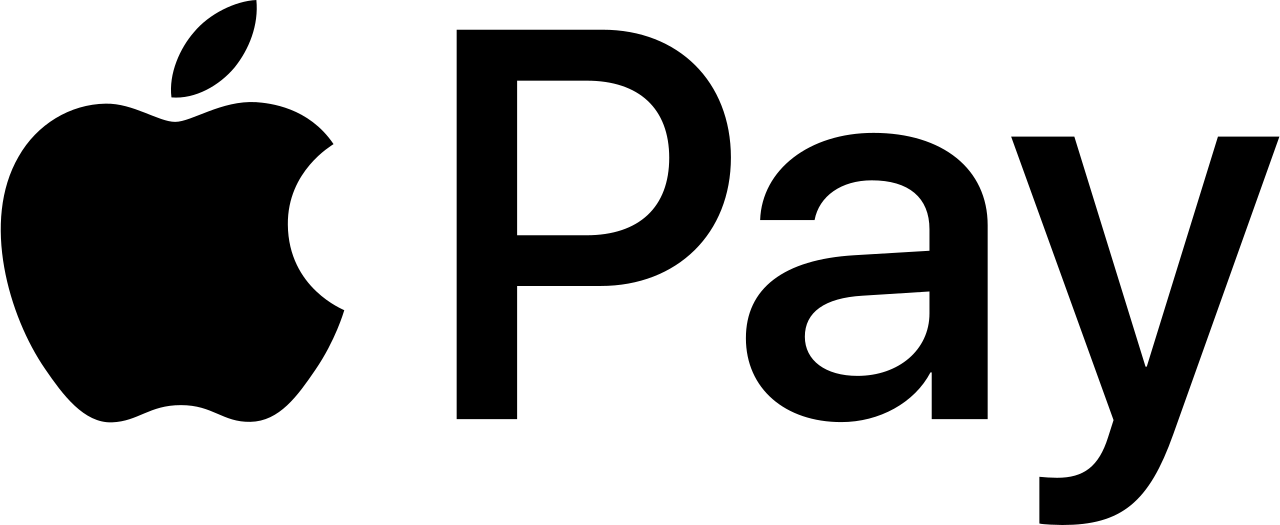 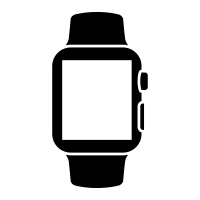 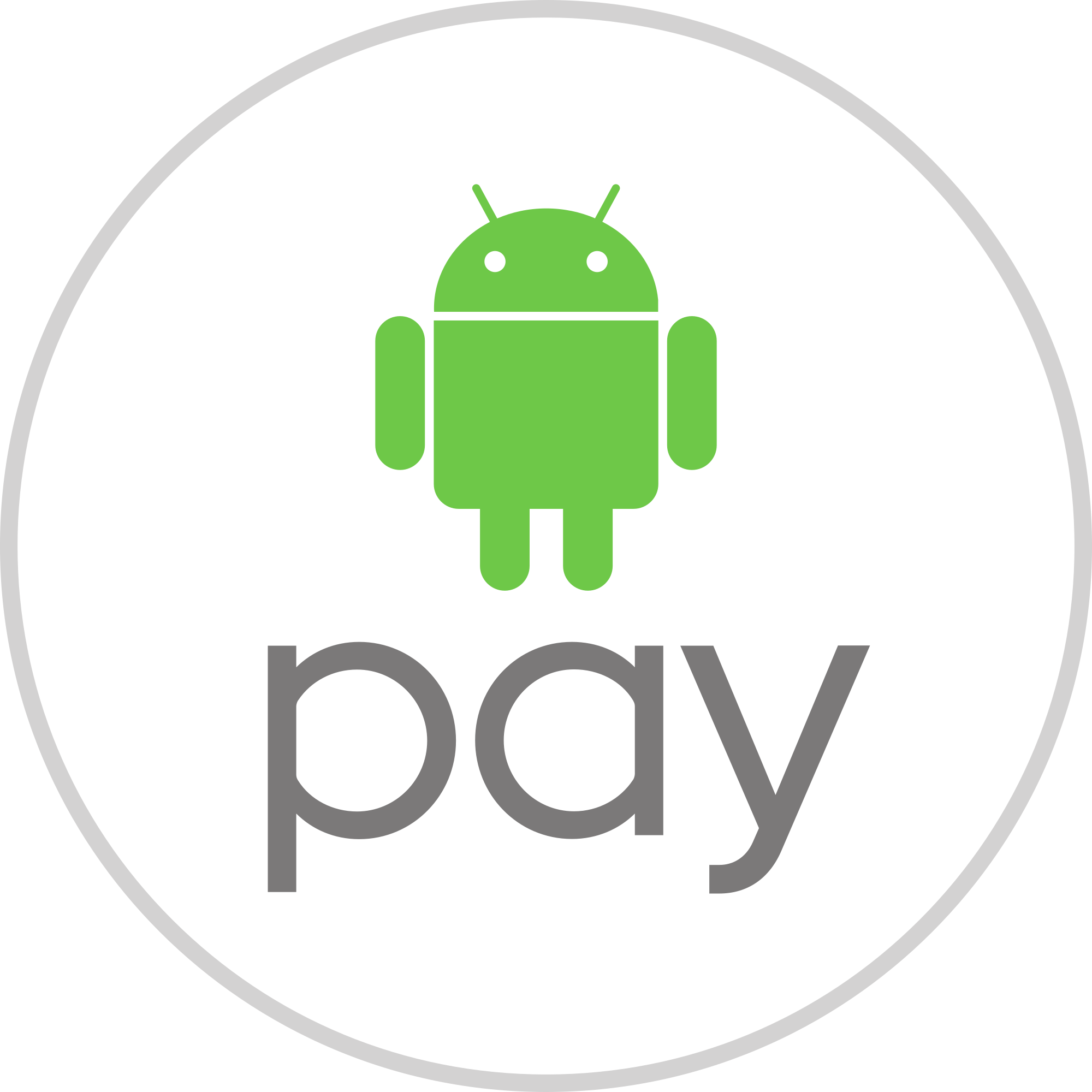 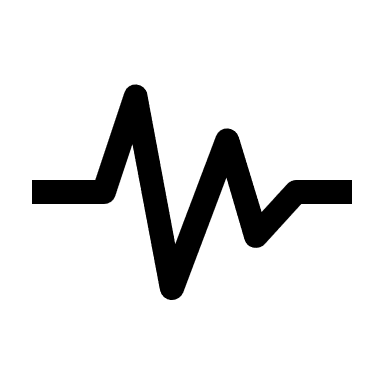 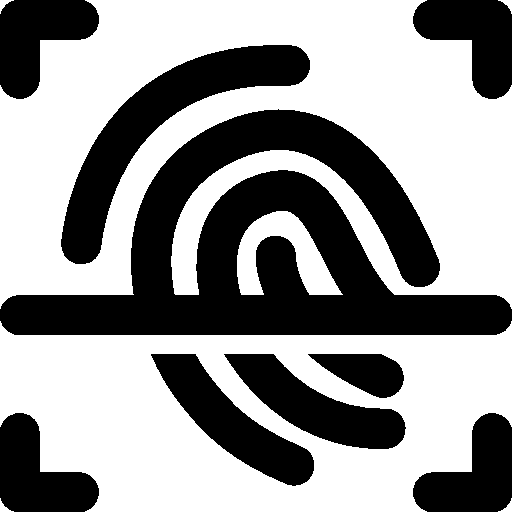 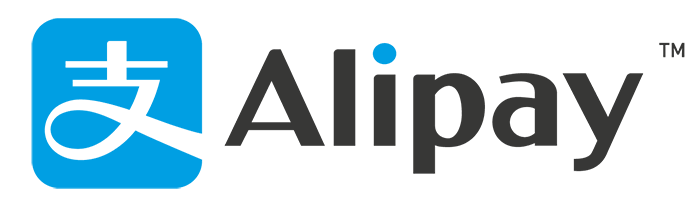 Cryptomonnaie
Selfie Pay
E-commerce
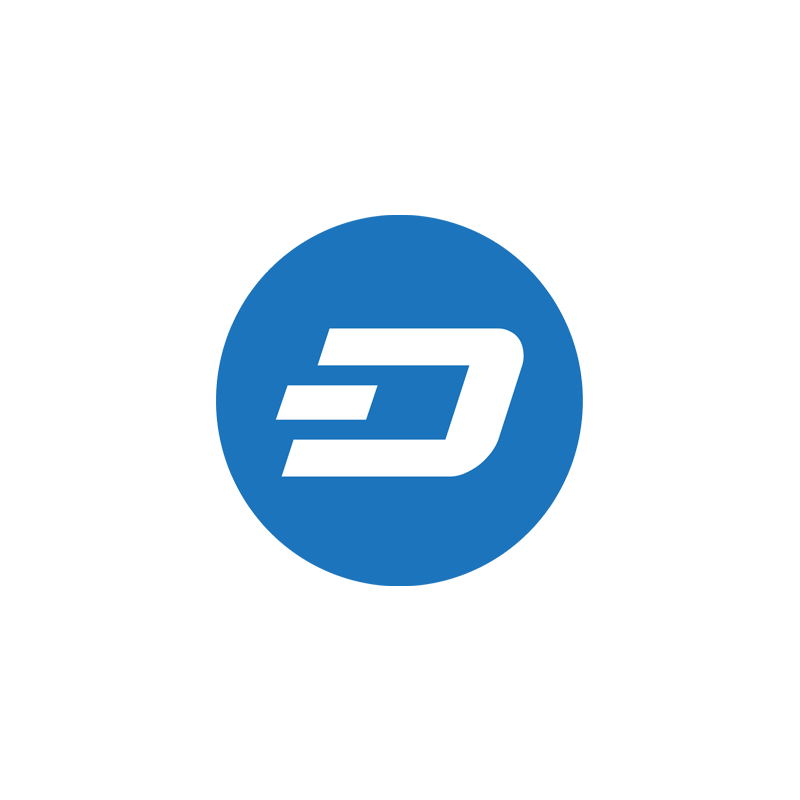 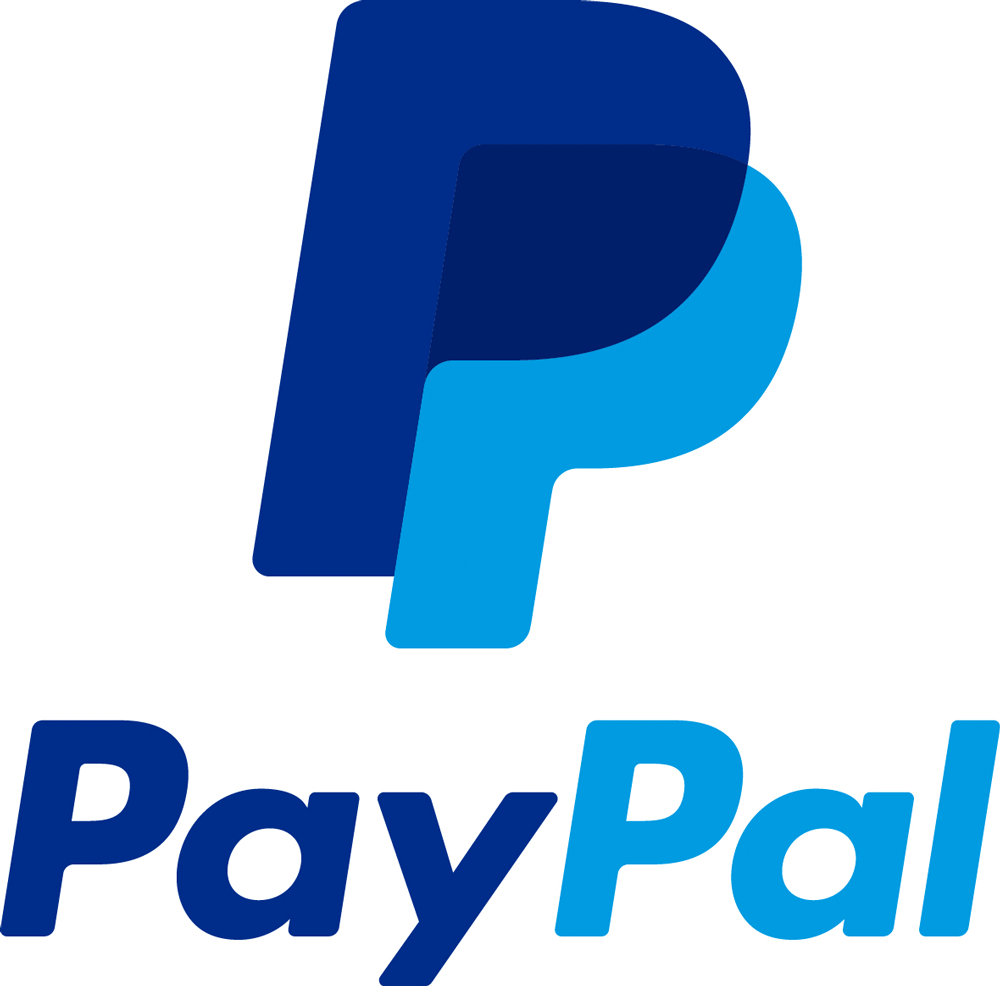 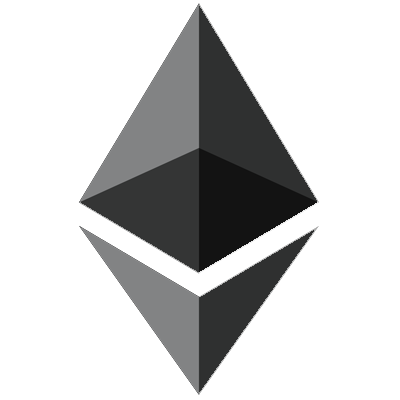 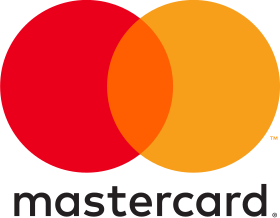 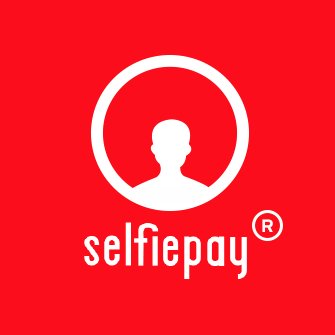 Paiement instantané
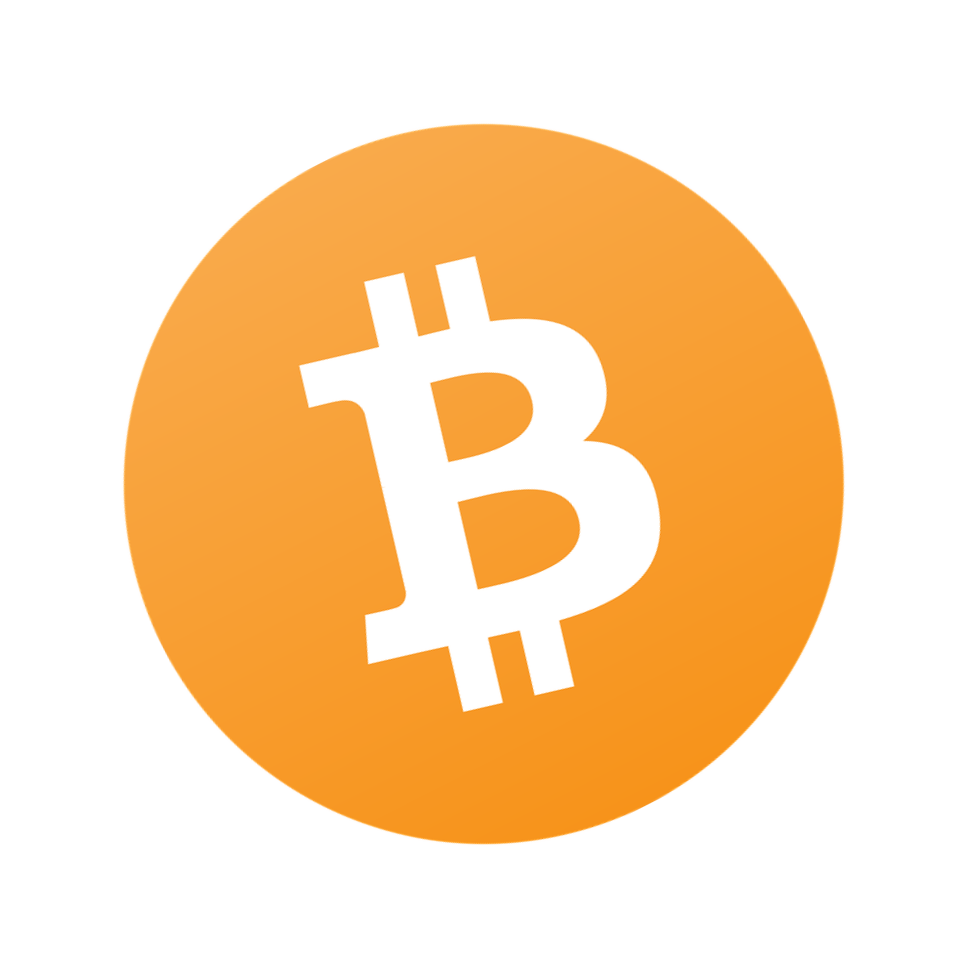 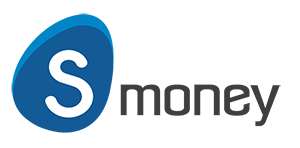 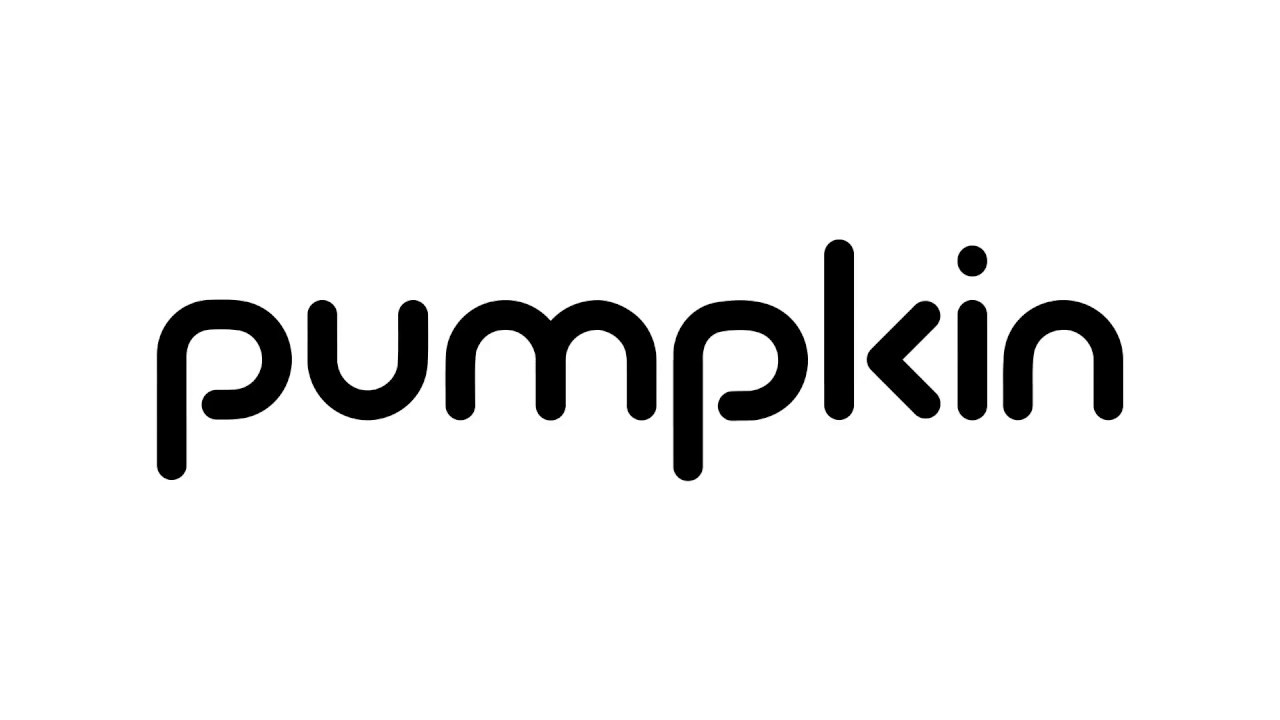 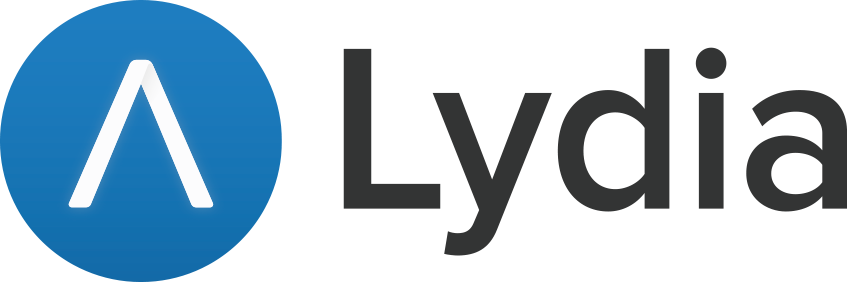 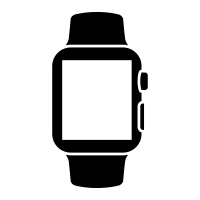 Nouvelles alternatives
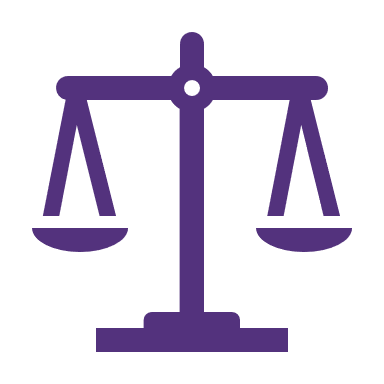 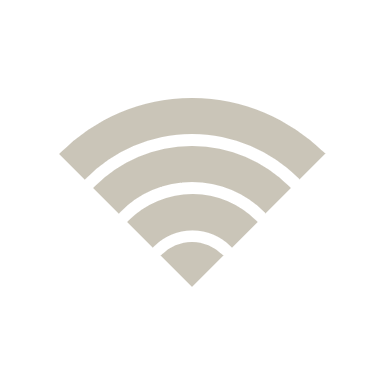 Disparition de la carte bancaire
Instant paiement
Réglementation (DSP2…)
Une diminution de l’usage de la carte bancaire à prévoir
Des moyens de paiement alternatifs essentiellement basés sur la carte bancaire
Demande des utilisateurs et pression réglementaire comme source d’innovation